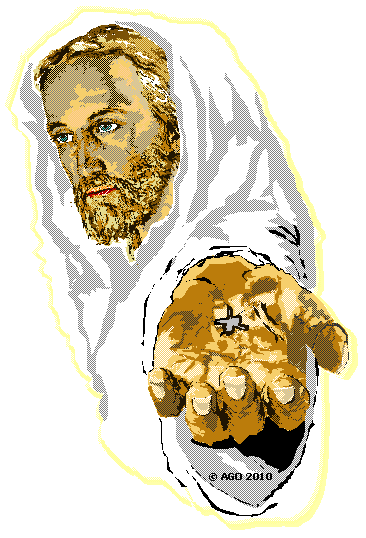 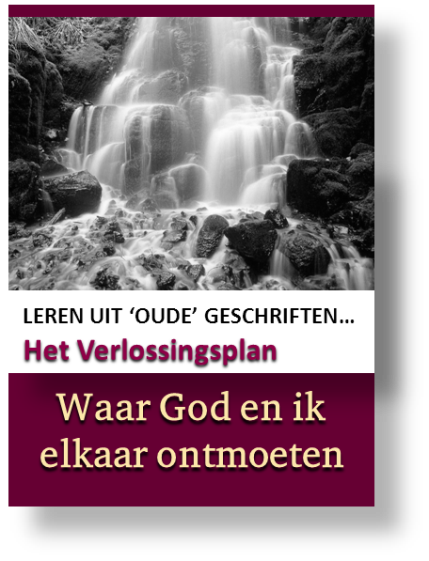 Studiemateriaal : Heiligdomsleer
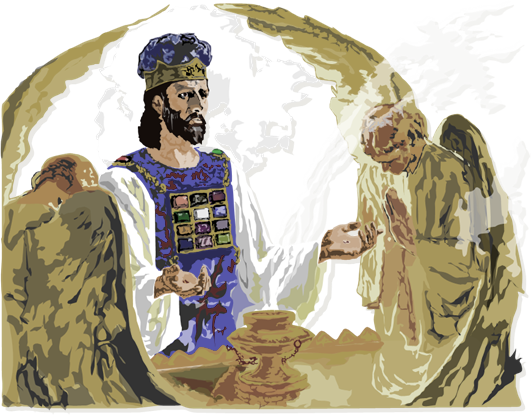 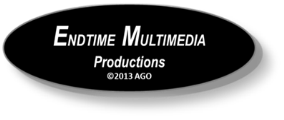 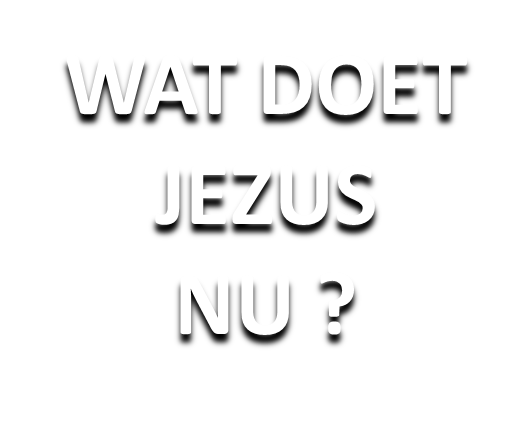 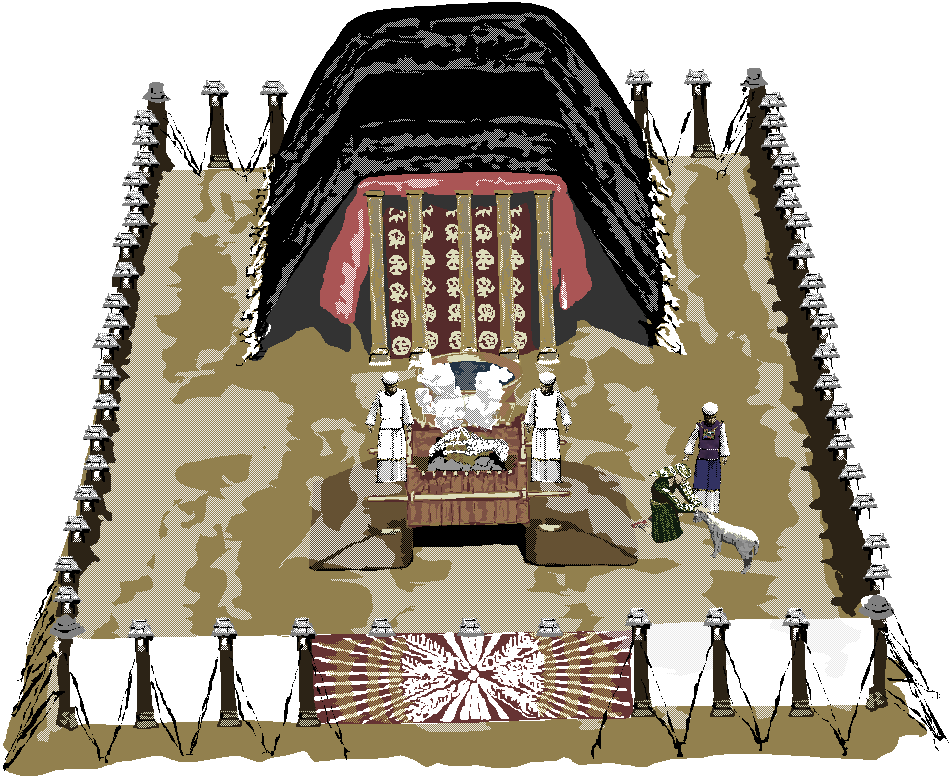 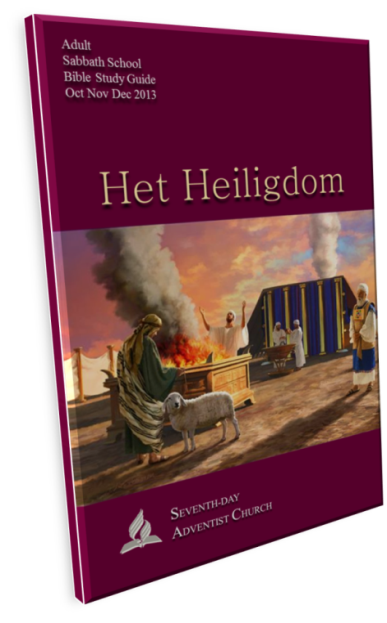 © AGO 2013
sdapioneers@hotmail.com
De Tabernakeldienst
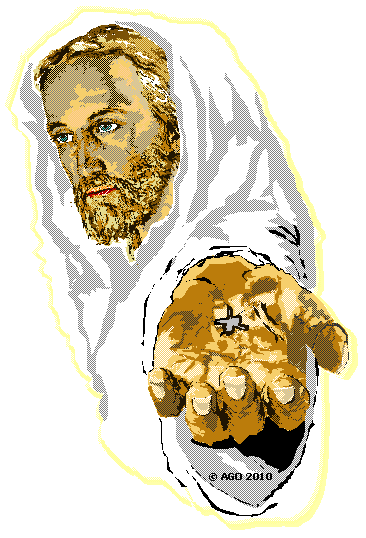 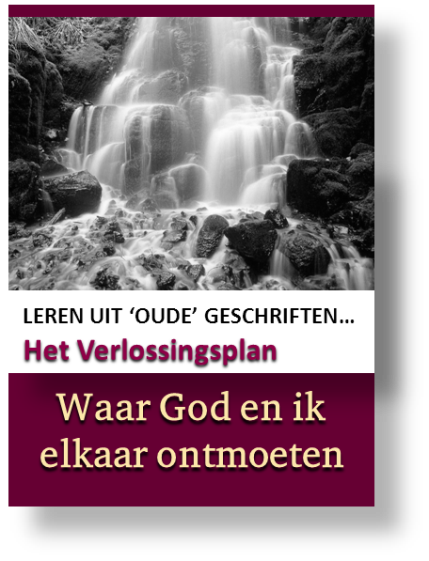 Studiemateriaal : Heiligdomsleer
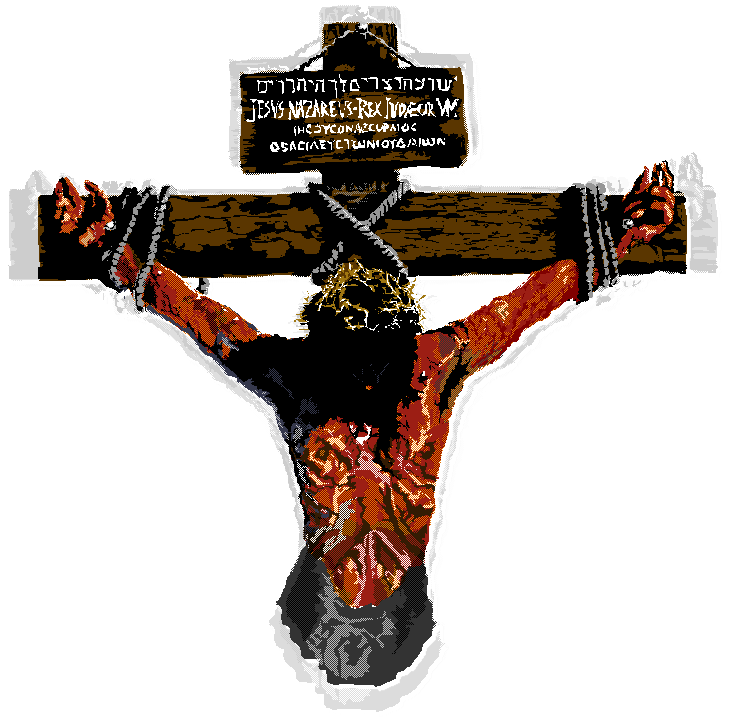 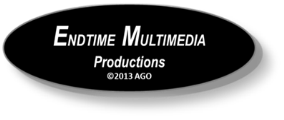 Want God had de wereld zo lief 
dat hij zijn enige Zoon heeft gegeven, opdat iedereen die in hem gelooft niet verloren gaat, maar eeuwig leven heeft. 

God heeft zijn Zoon niet naar de wereld gestuurd om een oordeel over haar te vellen, maar om de wereld door hem te redden.

                                                           Johannes 3 : 16,17 
                                                                            De Nieuwe Bijbelvertaling
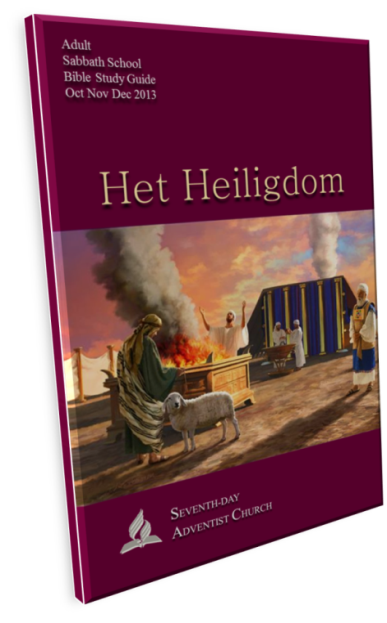 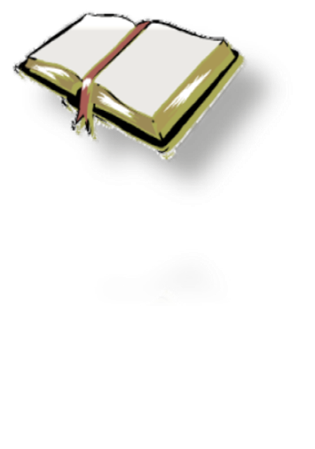 © AGO 2013
sdapioneers@hotmail.com
De Tabernakeldienst
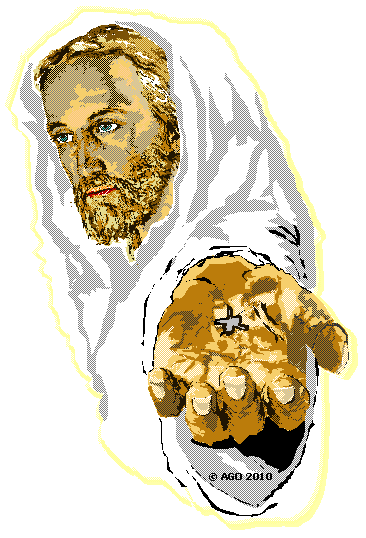 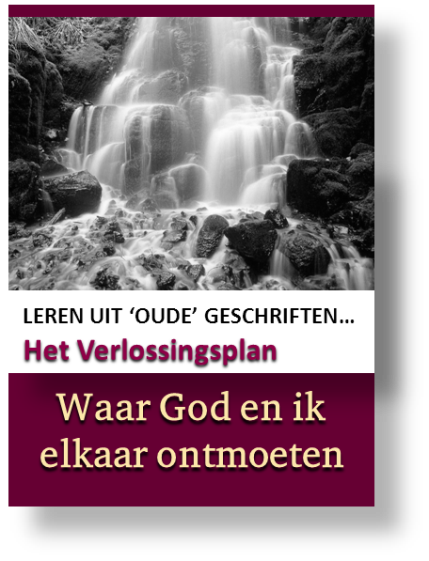 Studiemateriaal : Heiligdomsleer
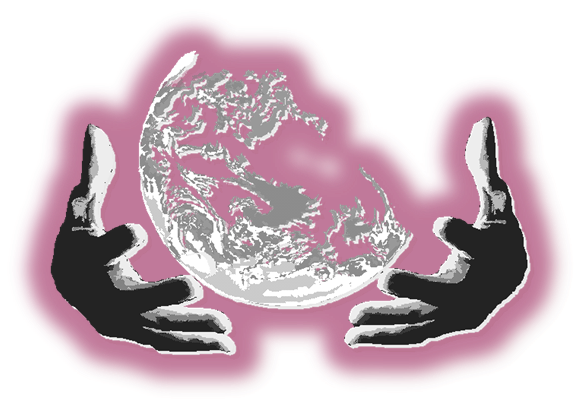 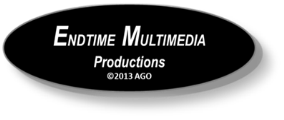 In het begin was het Woord, 
het Woord was bij God en het Woord was God. 
                                                           Johannes 1 : 1 
                                                                                       De Nieuwe Bijbelvertaling


Het Woord is mens geworden en heeft bij ons gewoond, vol van goedheid en waarheid, 
en wij hebben zijn grootheid gezien, 
de grootheid van de enige Zoon 
van de Vader. 
                                                                      Johannes 1 : 14 
                                                                                       De Nieuwe Bijbelvertaling
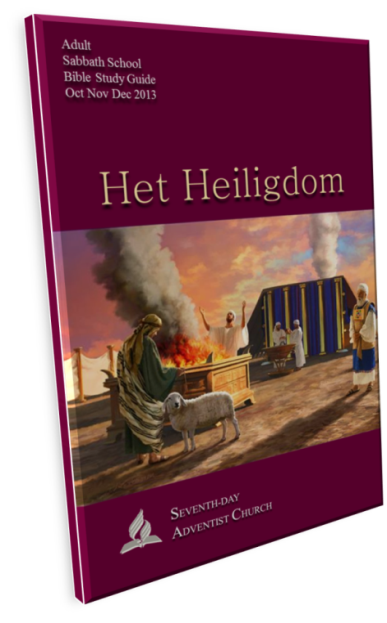 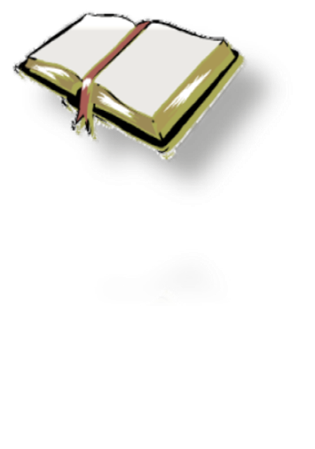 © AGO 2013
sdapioneers@hotmail.com
De Tabernakeldienst
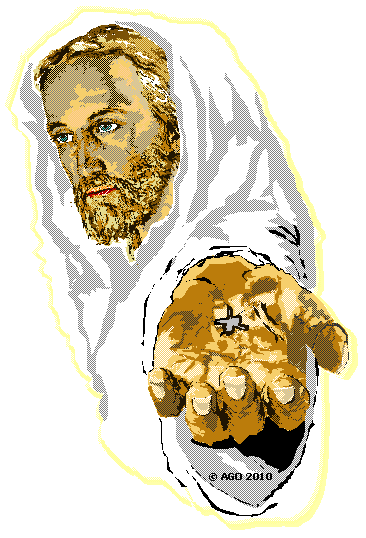 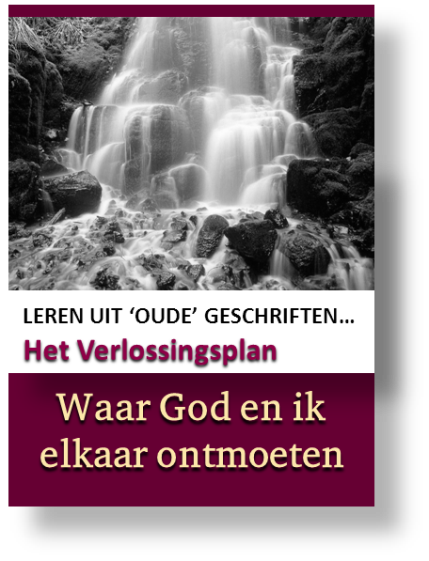 Studiemateriaal : Heiligdomsleer
Christus daarentegen is aangetreden als Hogepriester 
van al het goede dat ons is toebedacht: hij is door een indrukwekkender en volmaakter tent 

– die niet door mensenhanden gemaakt is en niet behoort tot onze schepping –                                  
                                                                            Hebreeën 9 : 11 
                                                                                                                      De Nieuwe Bijbelvertaling
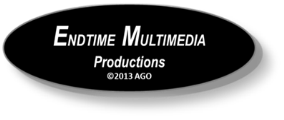 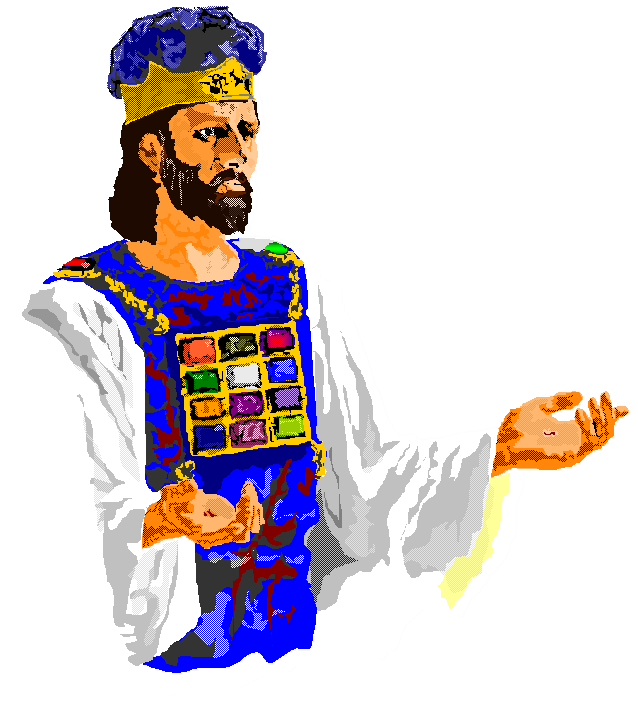 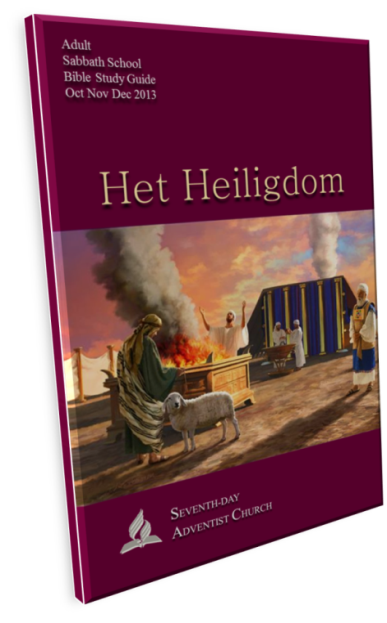 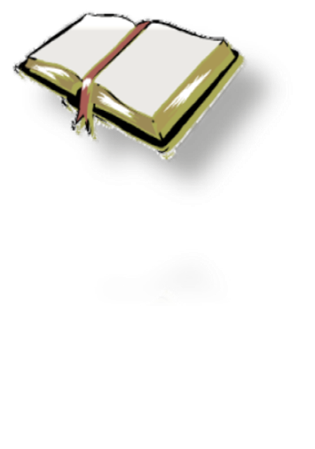 © AGO 2013
sdapioneers@hotmail.com
De Tabernakeldienst
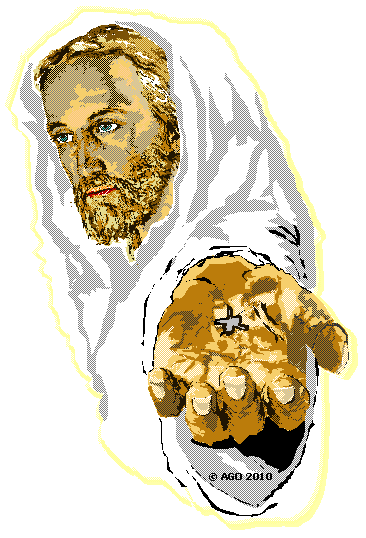 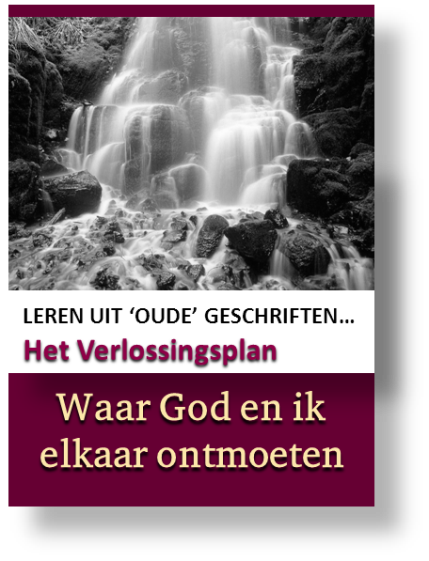 Studiemateriaal : Heiligdomsleer
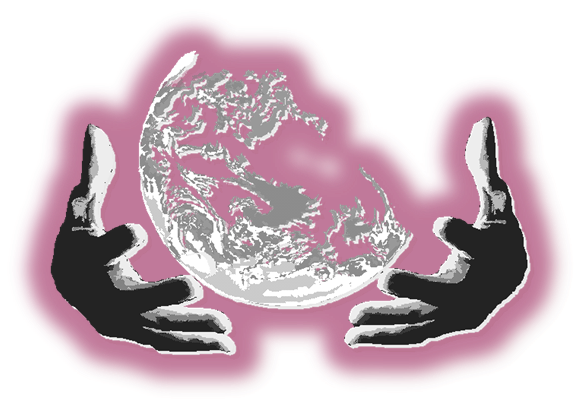 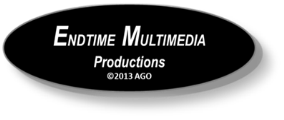 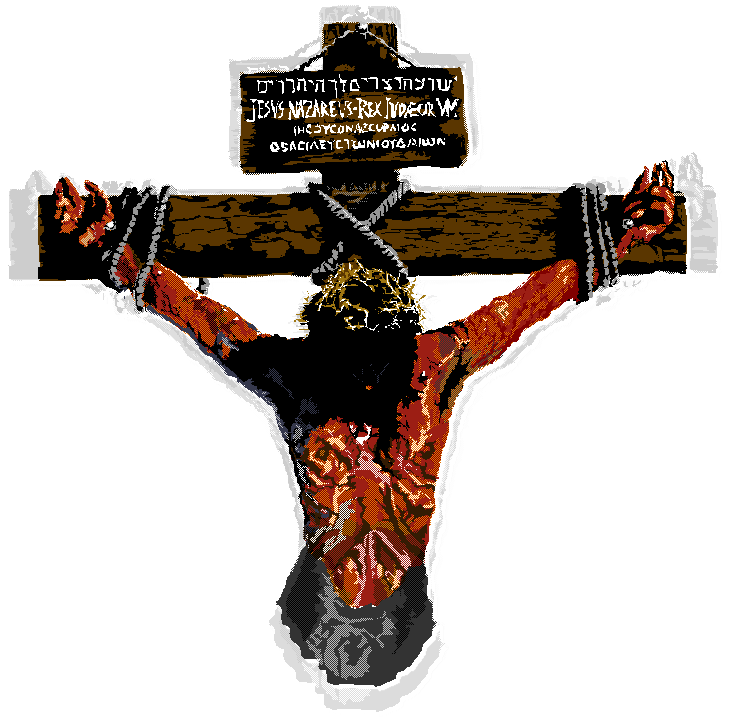 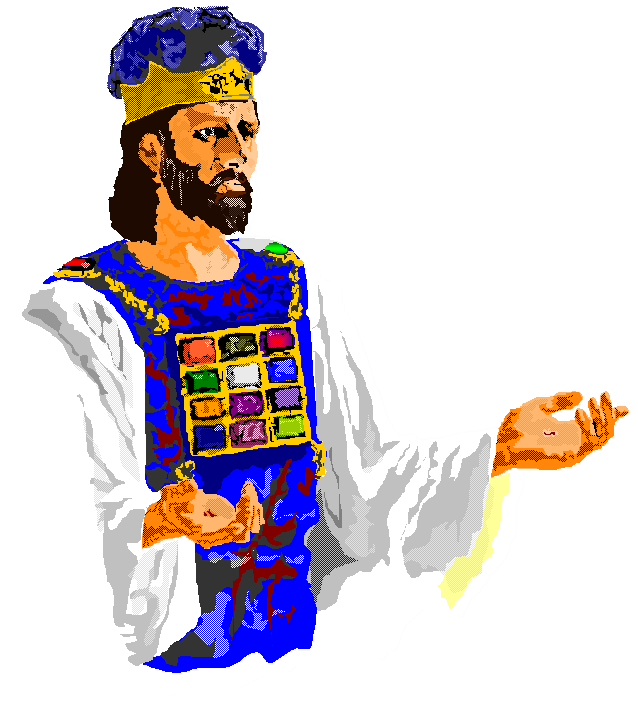 Johannes 1 : 1
“Het Woord” was…
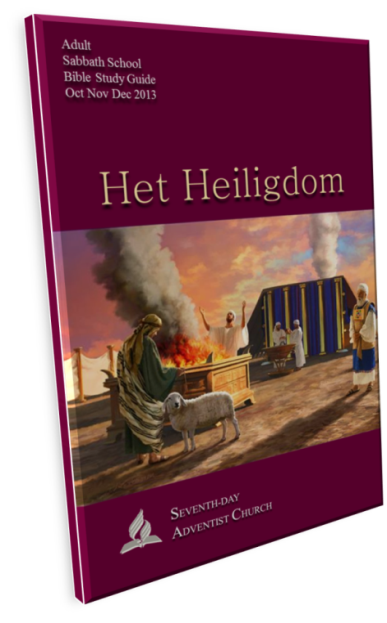 Johannes 3 : 16
“De Zoon” stierf…
Hebreeën 9 : 11
werd “Hogepriester”
JEZUS was…                         JEZUS werd…
© AGO 2013
sdapioneers@hotmail.com
De Tabernakeldienst
Het Heiligdom
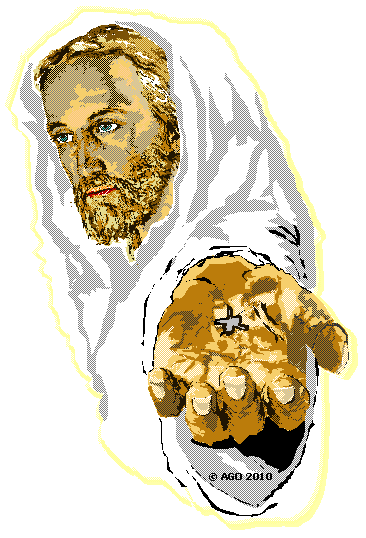 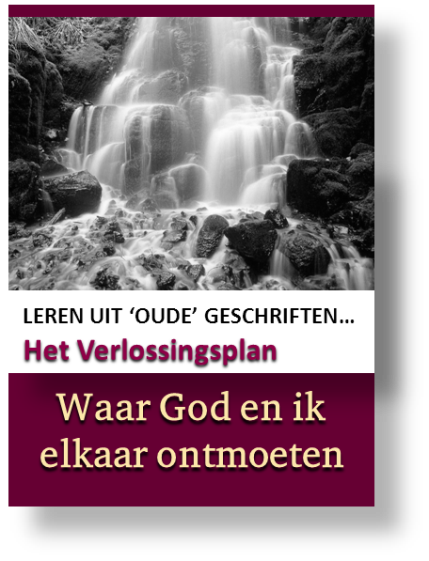 Studiemateriaal : Heiligdomsleer
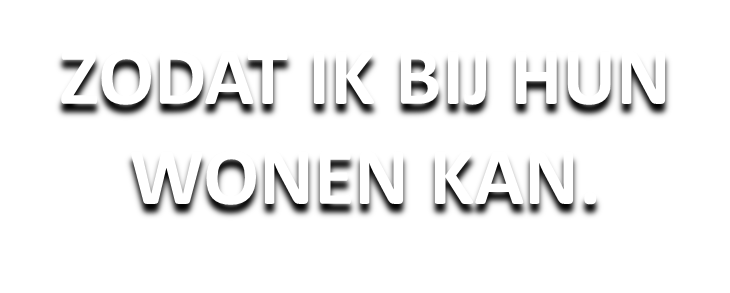 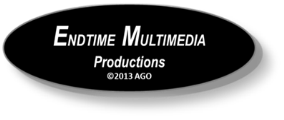 De Israëlieten moeten 
een heiligdom voor mij 
maken, zodat ik te 
midden van hen 
kan wonen. 
Ik zal je een ontwerp 
laten zien van de 
tabernakel en van 
alle voorwerpen die 
bij deze tent horen; 
houd je daar 
nauwkeurig aan.
Exodus 25 : 8,9                                                                                                                  De Nieuwe Bijbelvertaling
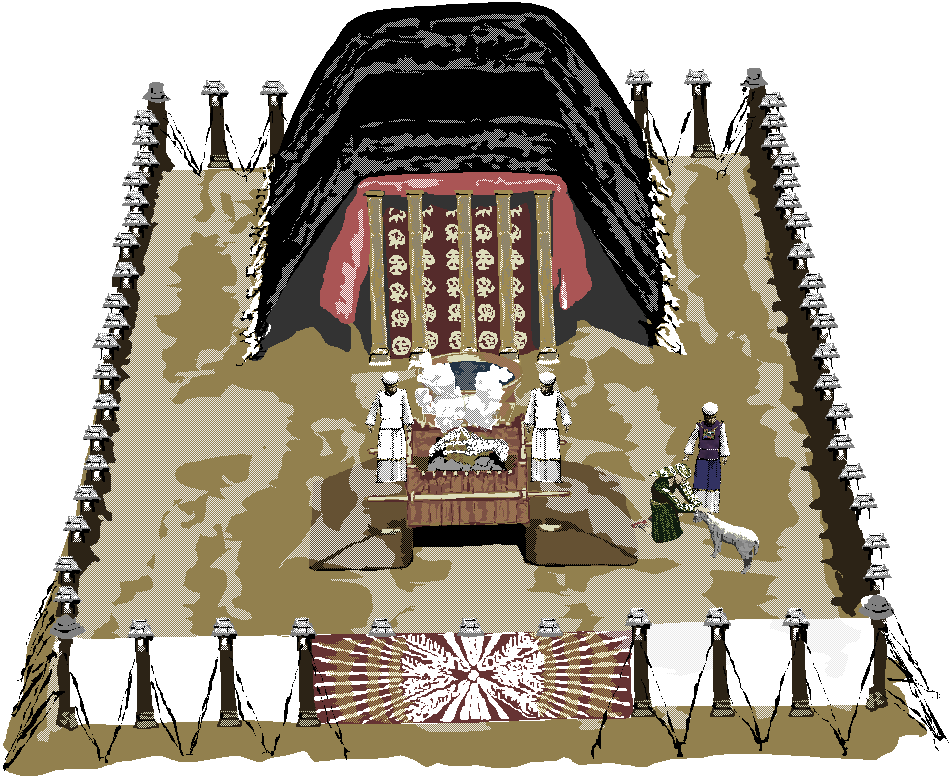 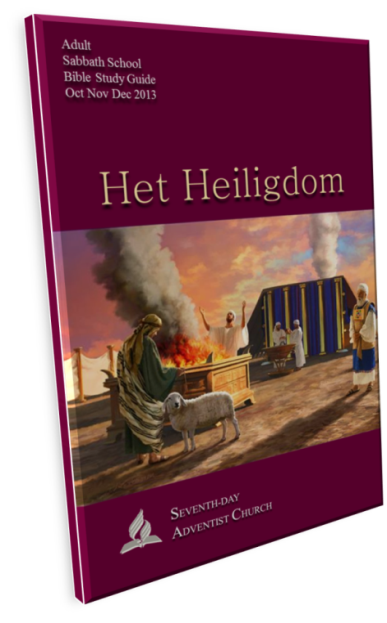 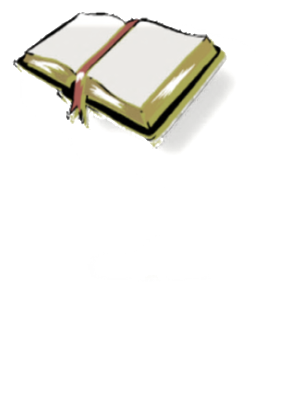 © AGO 2013
sdapioneers@hotmail.com
De Tabernakeldienst
Het Heiligdom
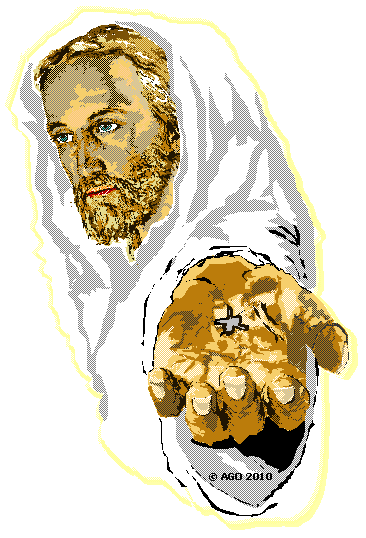 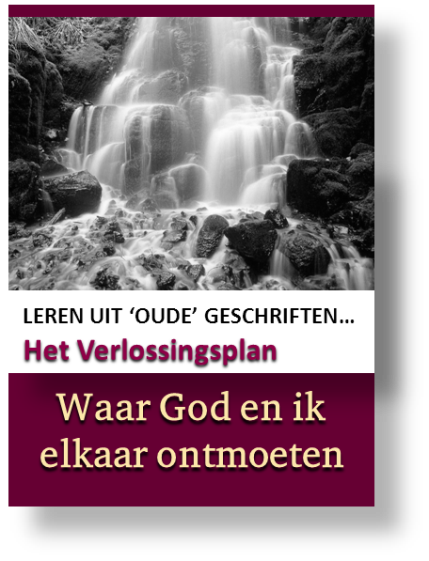 Studiemateriaal : Heiligdomsleer
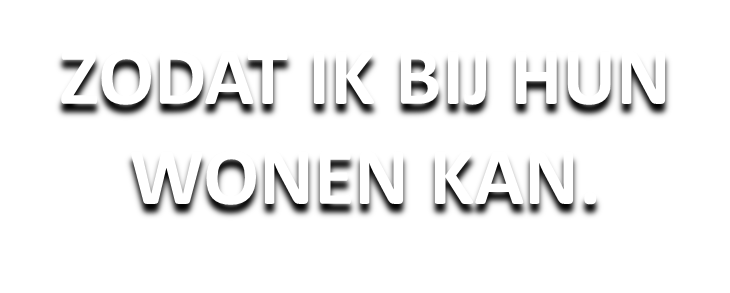 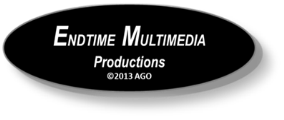 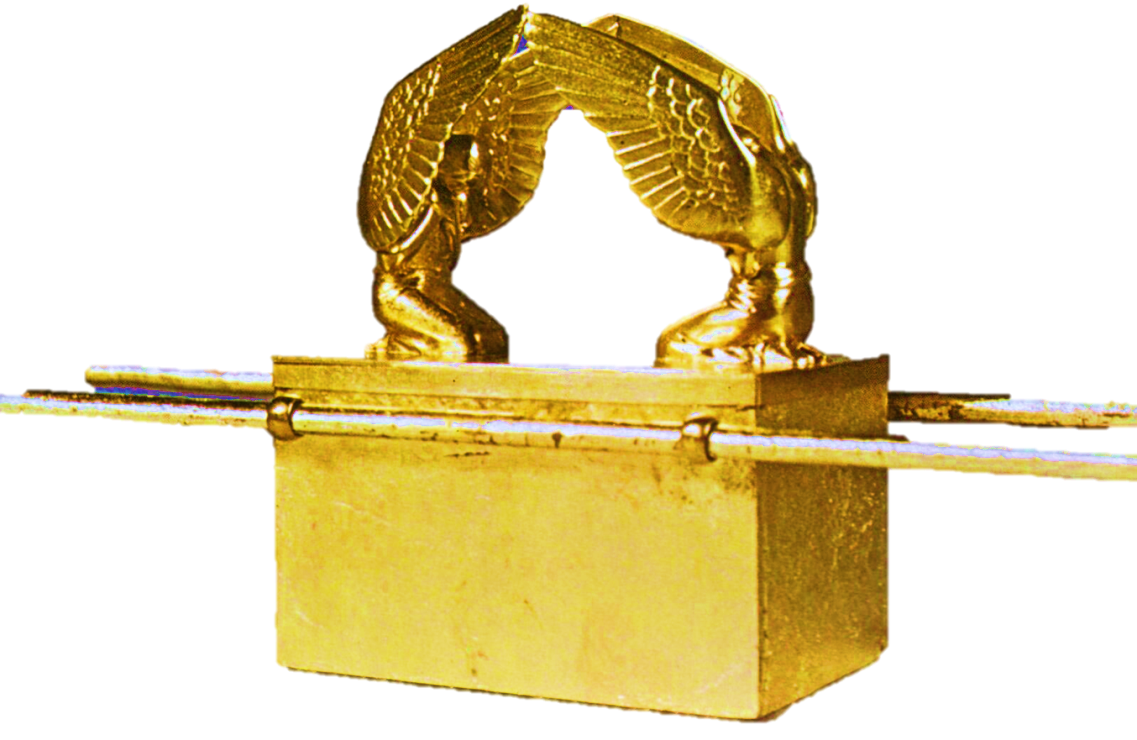 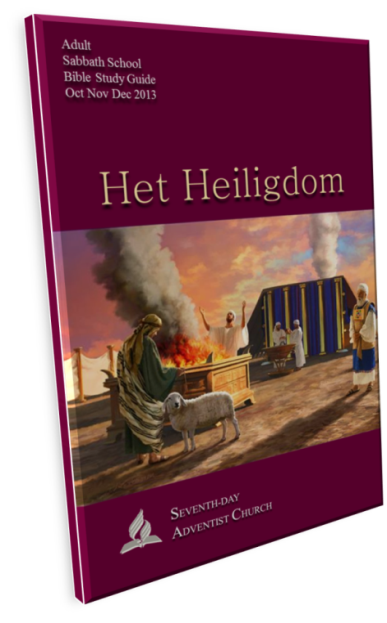 De ARK 
Exodus 25-30                                                                                                                  De Nieuwe Bijbelvertaling
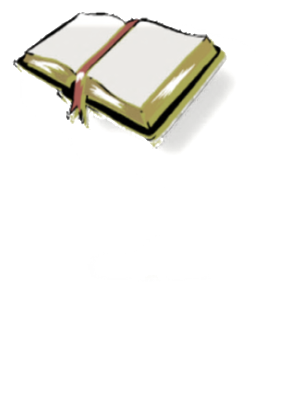 © AGO 2013
sdapioneers@hotmail.com
De Tabernakeldienst
Het Heiligdom
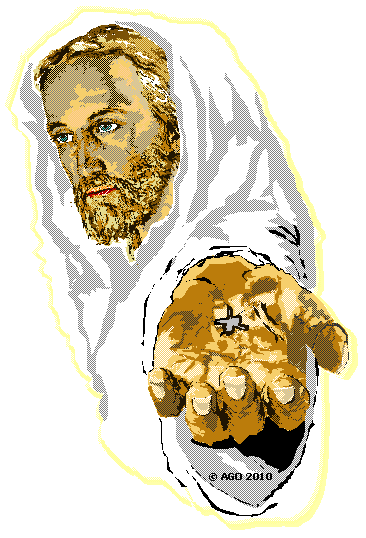 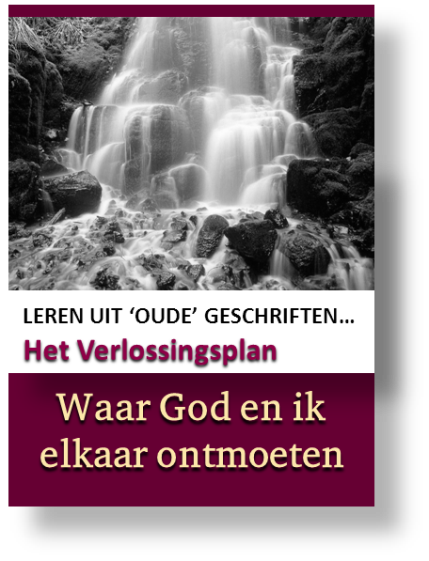 Studiemateriaal : Heiligdomsleer
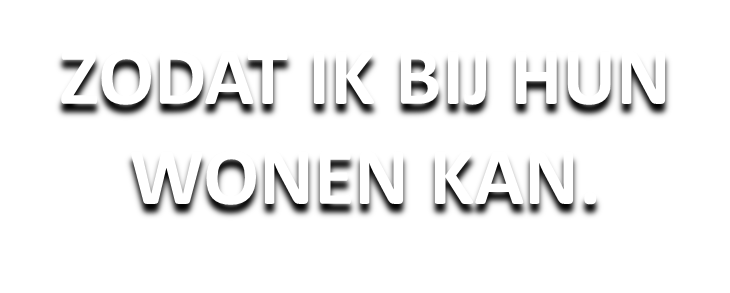 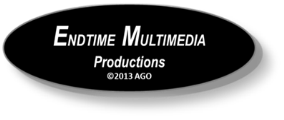 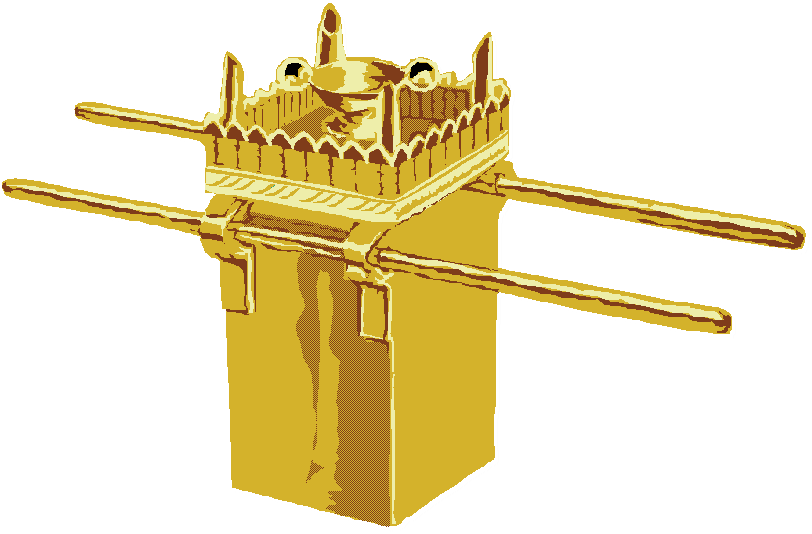 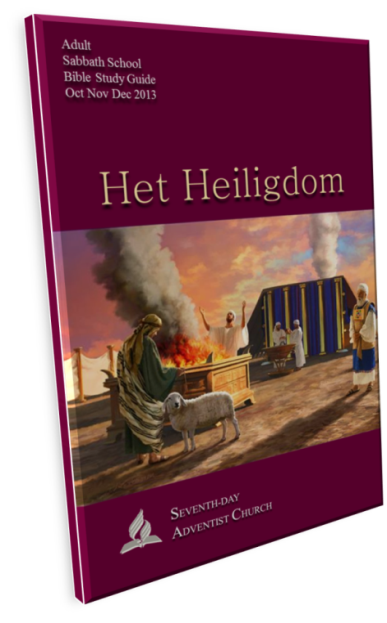 Het REUKOFFER ALTAAR 
Exodus 25-30                                                                                                                  De Nieuwe Bijbelvertaling
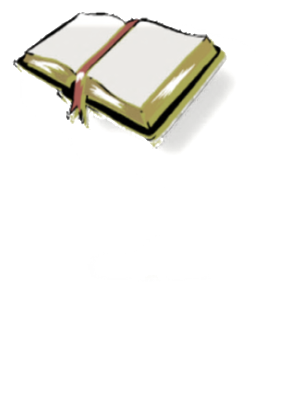 © AGO 2013
sdapioneers@hotmail.com
De Tabernakeldienst
Het Heiligdom
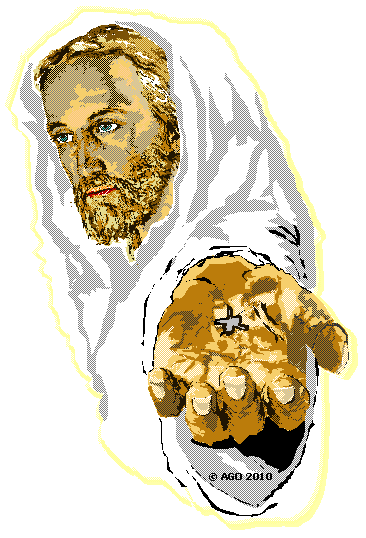 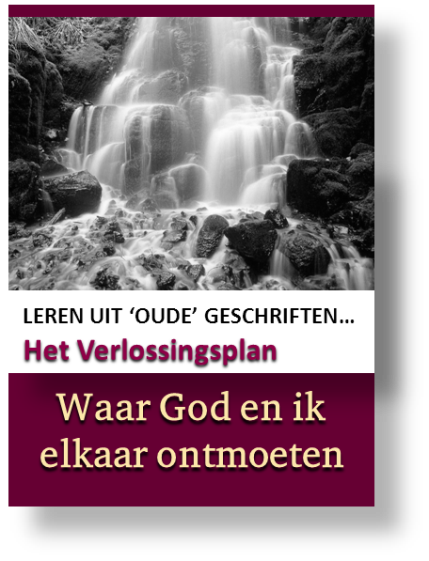 Studiemateriaal : Heiligdomsleer
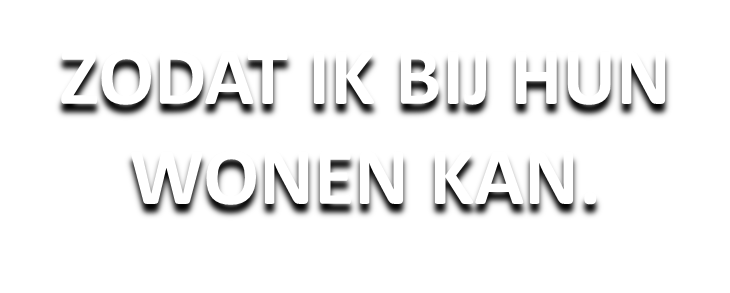 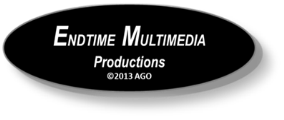 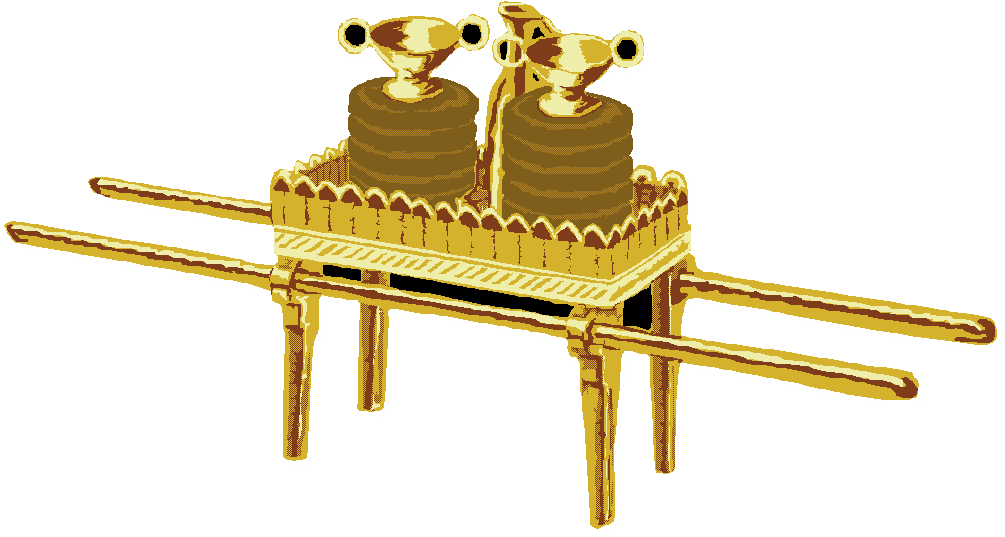 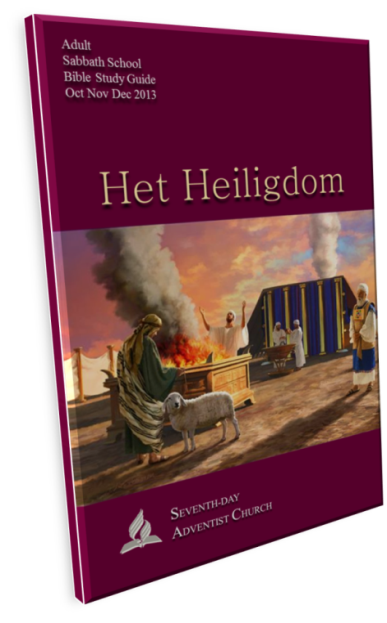 De TAFEL 
Exodus 25-30                                                                                                                  De Nieuwe Bijbelvertaling
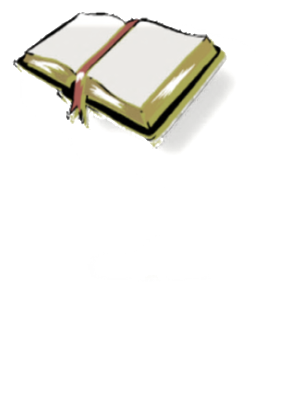 © AGO 2013
sdapioneers@hotmail.com
© AGO 2013
sdapioneers@hotmail.com
De Tabernakeldienst
Het Heiligdom
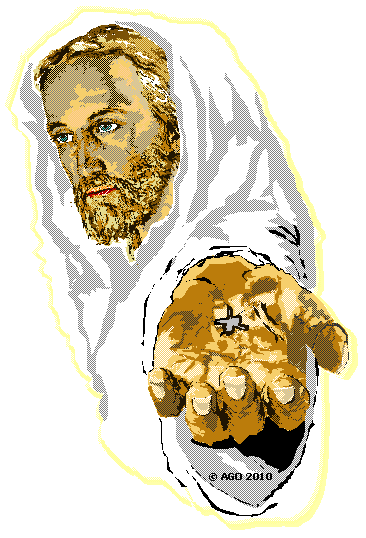 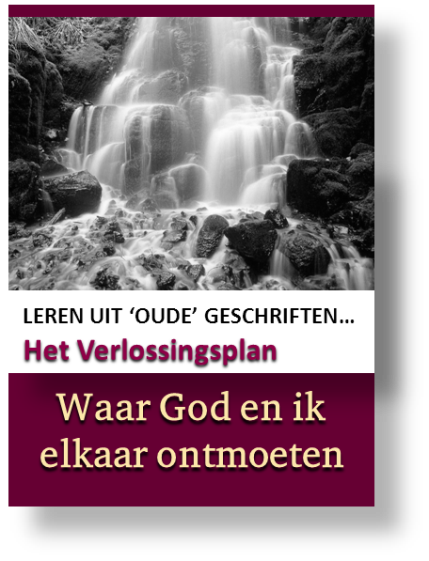 Studiemateriaal : Heiligdomsleer
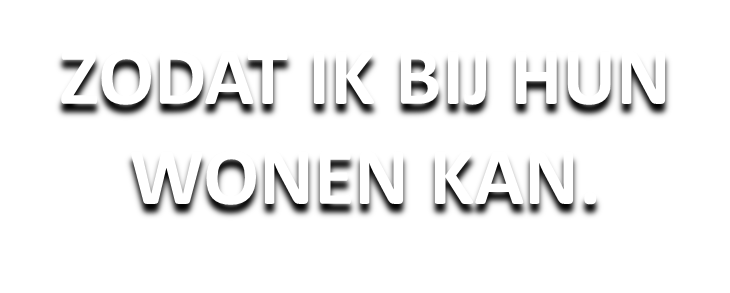 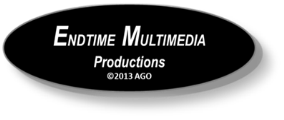 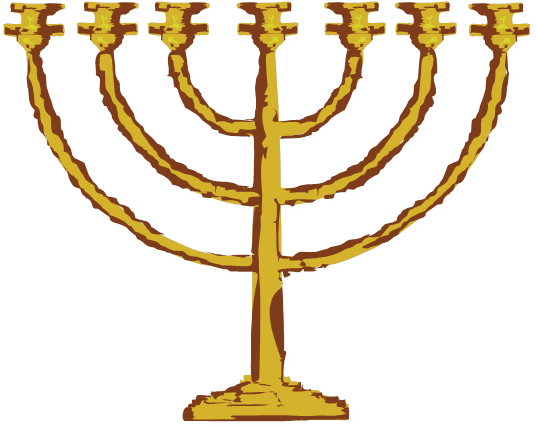 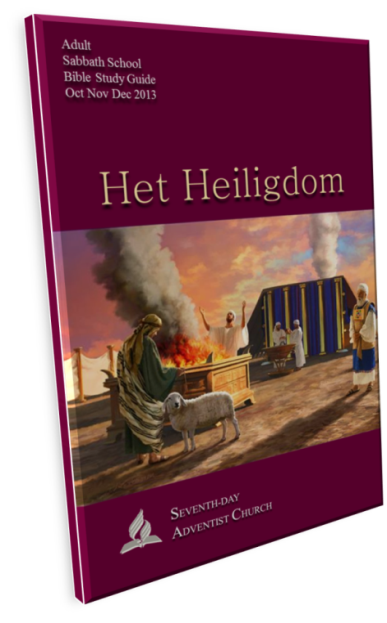 De GOUDEN KANDELAAR 
Exodus 25-30                                                                                                                  De Nieuwe Bijbelvertaling
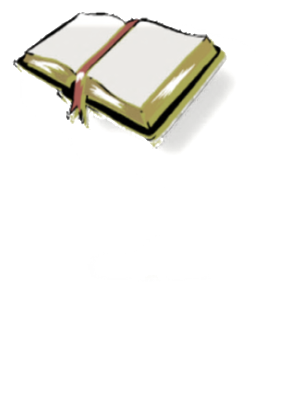 © AGO 2013
sdapioneers@hotmail.com
De Tabernakeldienst
Het Heiligdom
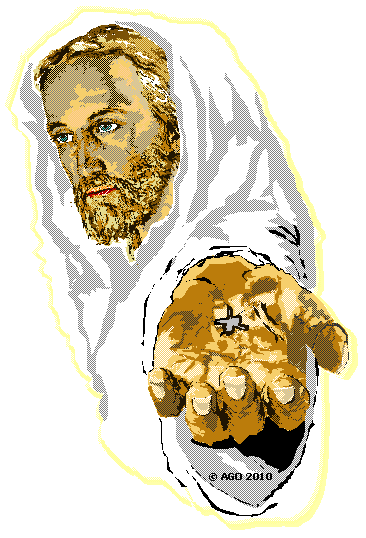 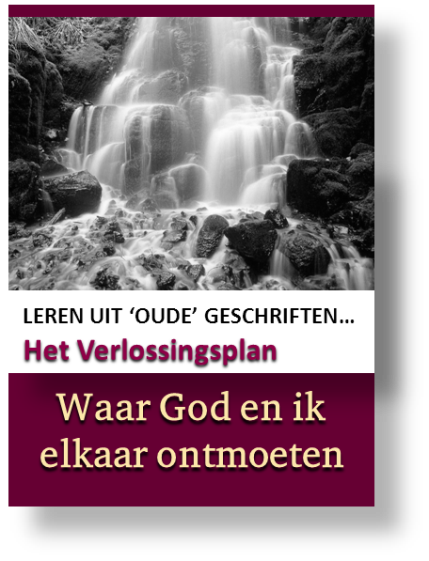 Studiemateriaal : Heiligdomsleer
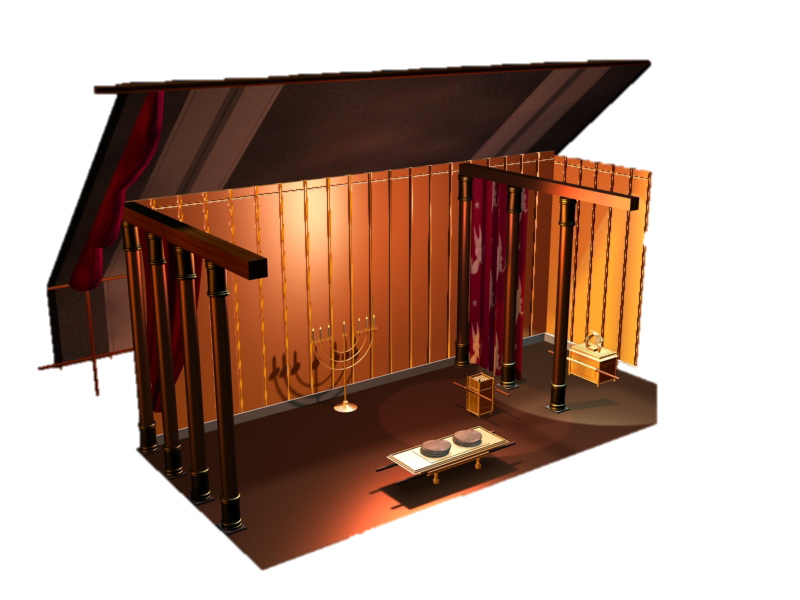 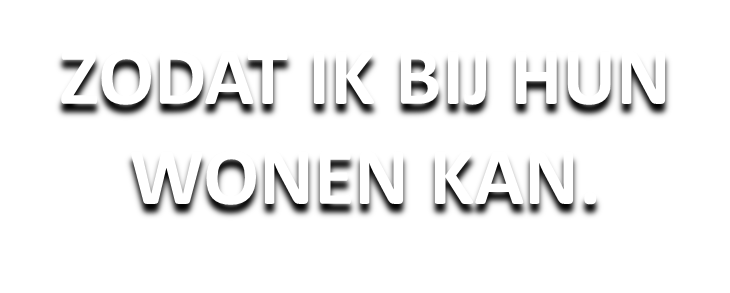 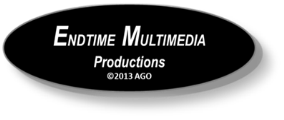 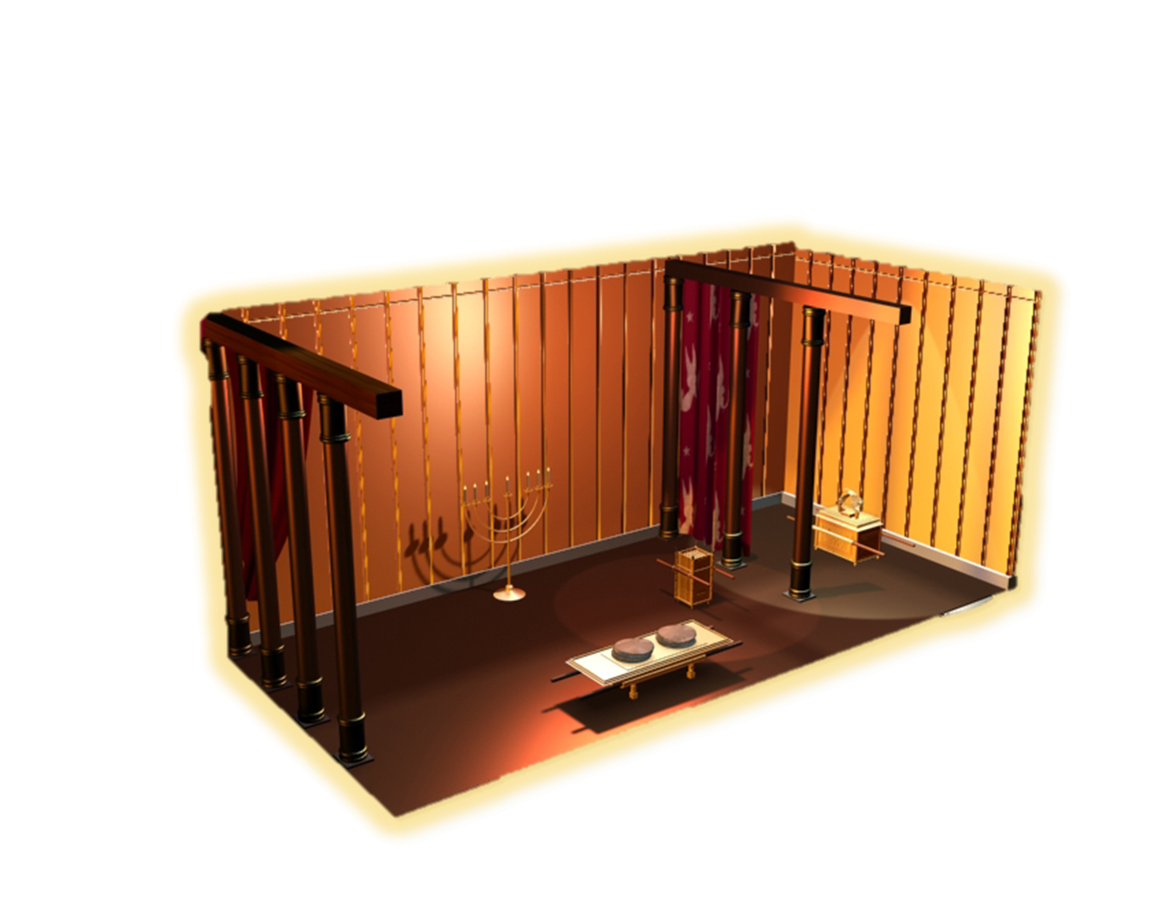 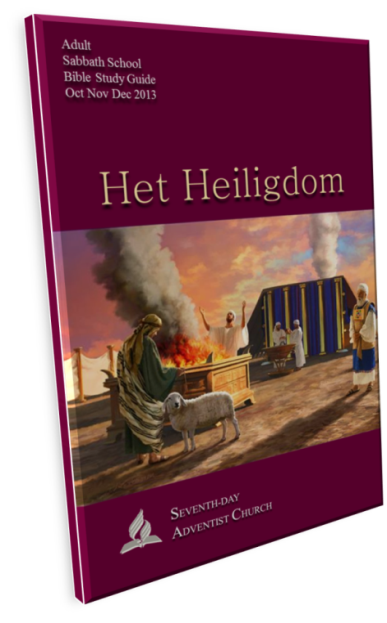 De TABERNAKEL 
Exodus 25-30                                                                                                                  De Nieuwe Bijbelvertaling
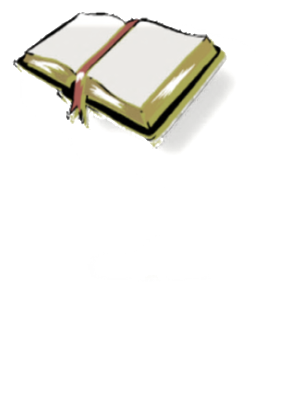 © AGO 2013
sdapioneers@hotmail.com
De Tabernakeldienst
Het Heiligdom
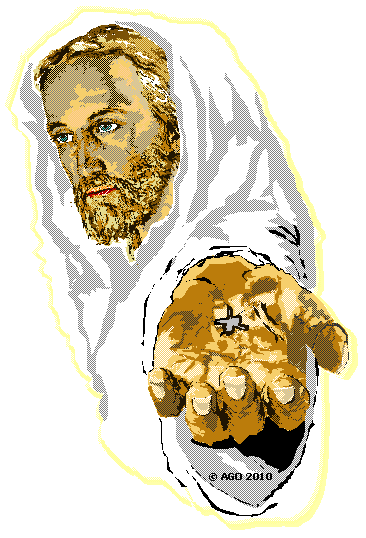 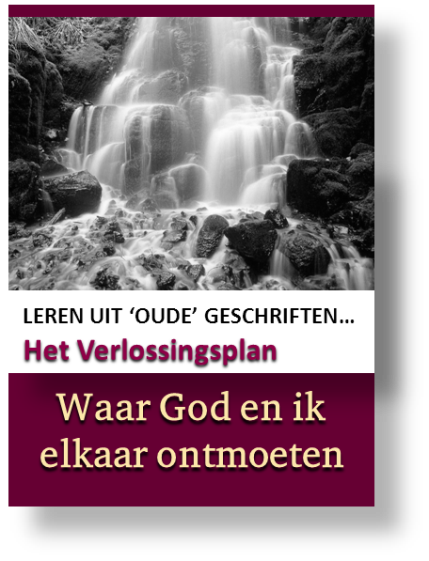 Studiemateriaal : Heiligdomsleer
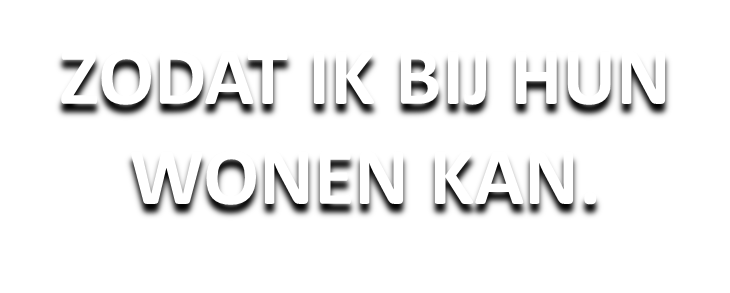 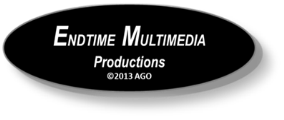 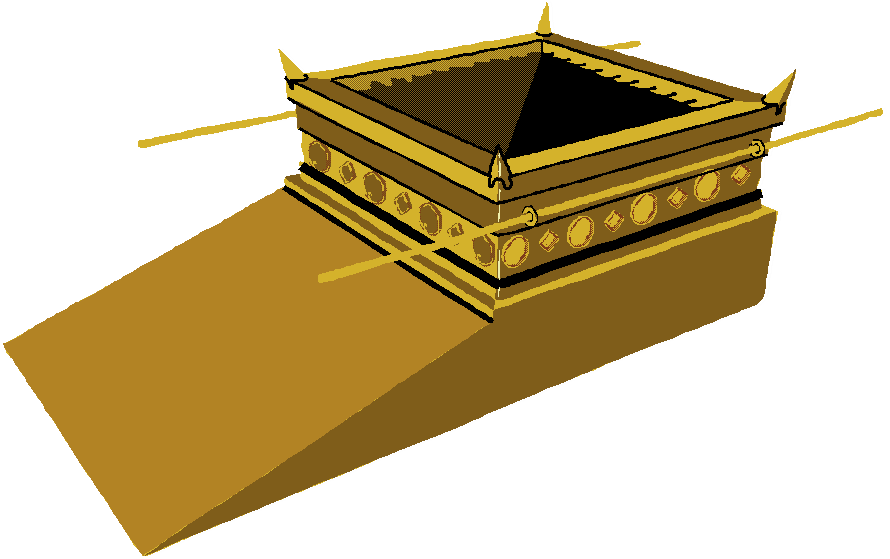 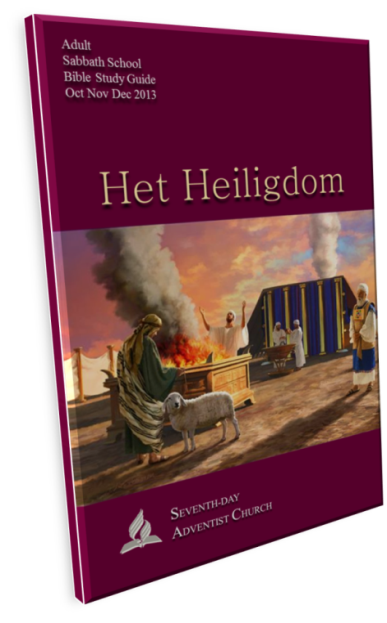 De BRANDOFFER ALTAAR 
Exodus 25-30                                                                                                                  De Nieuwe Bijbelvertaling
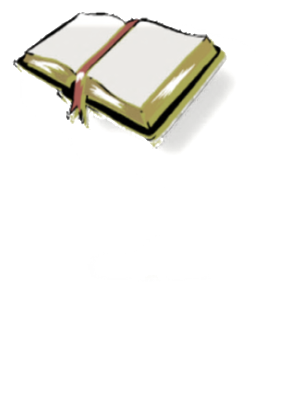 © AGO 2013
sdapioneers@hotmail.com
De Tabernakeldienst
Het Heiligdom
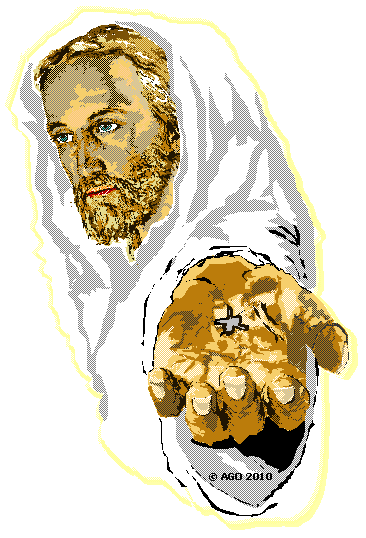 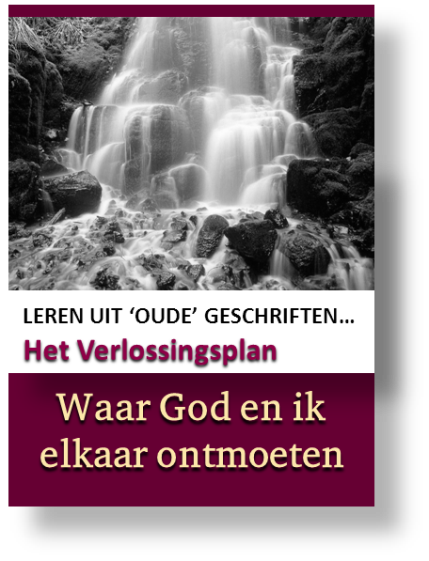 Studiemateriaal : Heiligdomsleer
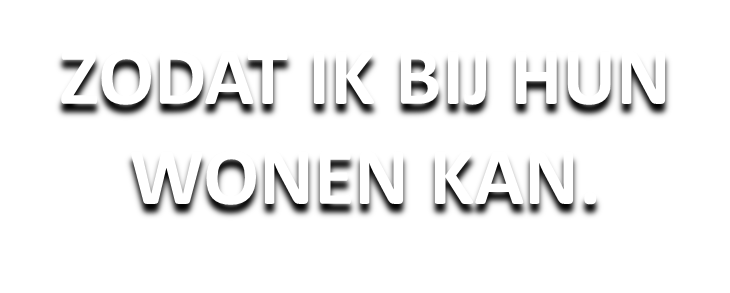 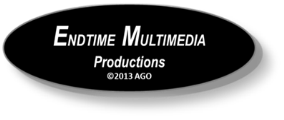 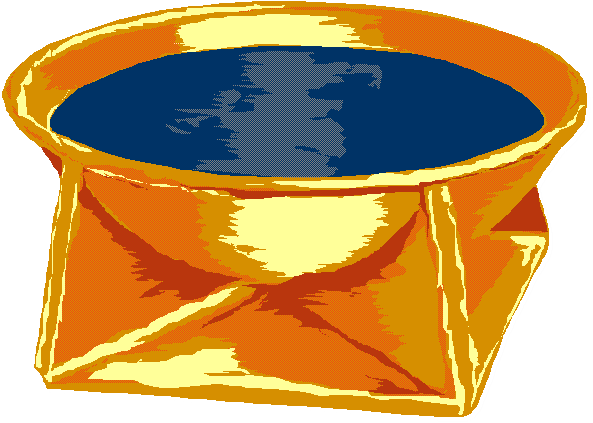 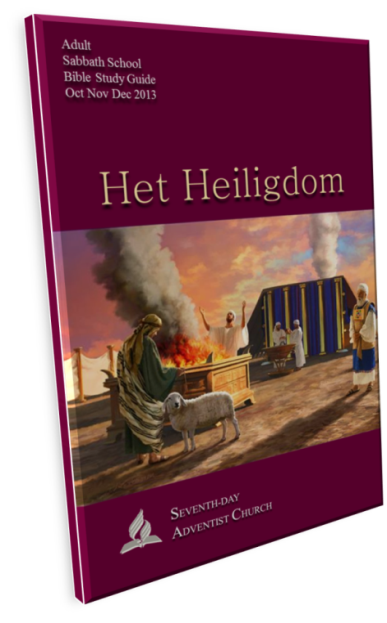 Het KOPEREN WASVAT 
Exodus 25-30                                                                                                                  De Nieuwe Bijbelvertaling
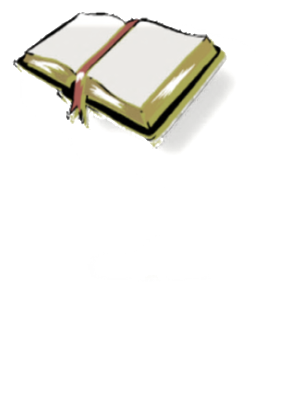 © AGO 2013
sdapioneers@hotmail.com
De Tabernakeldienst
Het Heiligdom
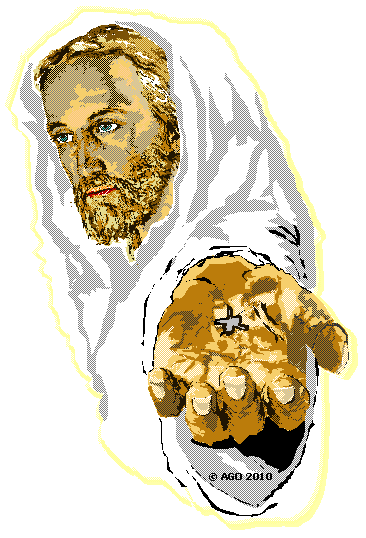 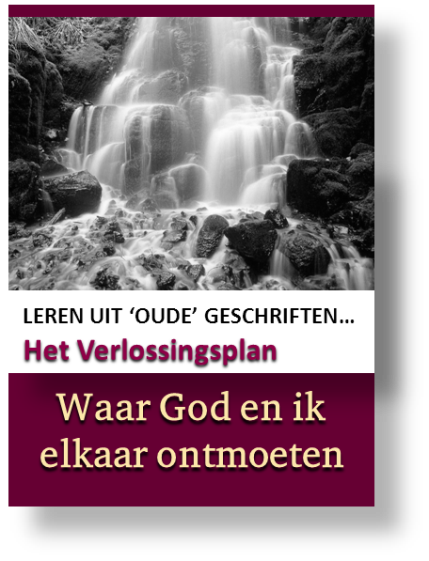 Studiemateriaal : Heiligdomsleer
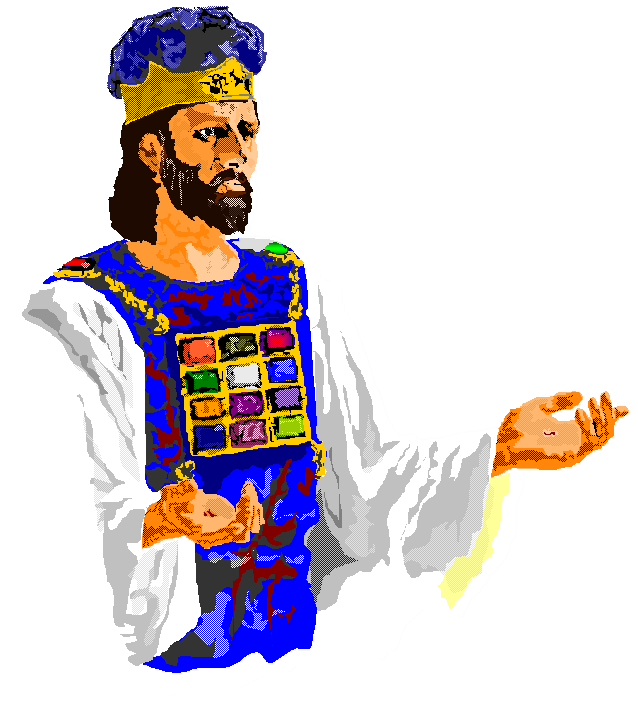 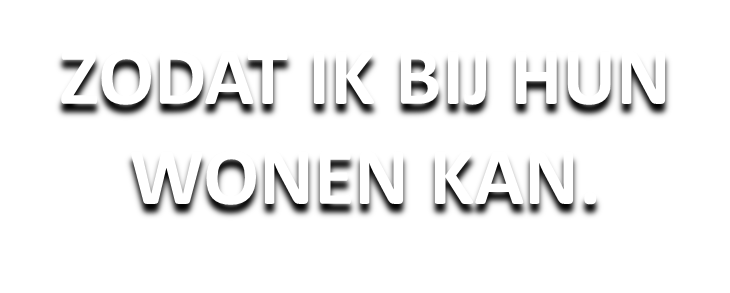 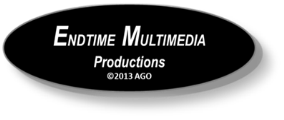 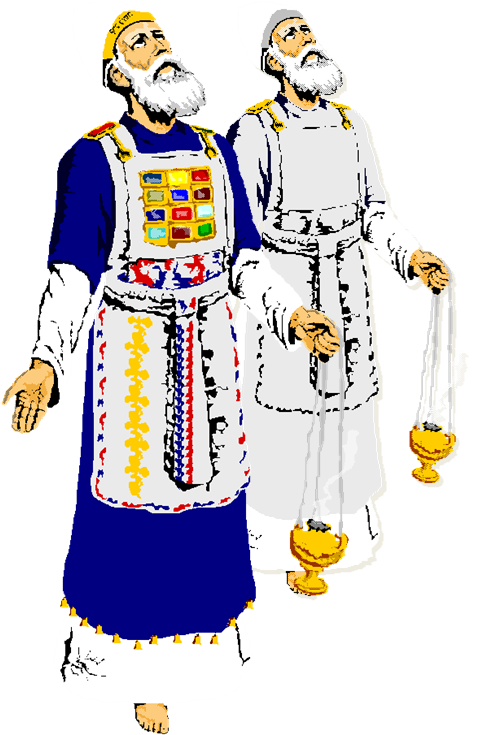 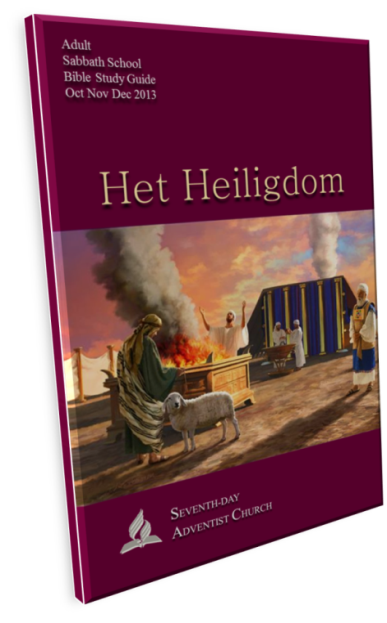 De PRIESTERKLEDING 
Exodus 25-30                                                                                                                  De Nieuwe Bijbelvertaling
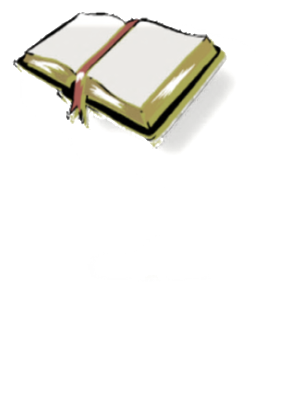 © AGO 2013
sdapioneers@hotmail.com
De Tabernakeldienst
Het Verlossingsplan
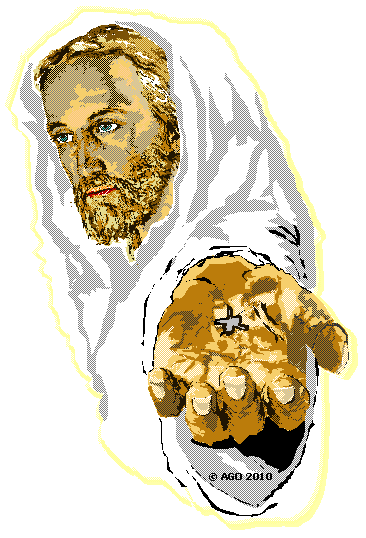 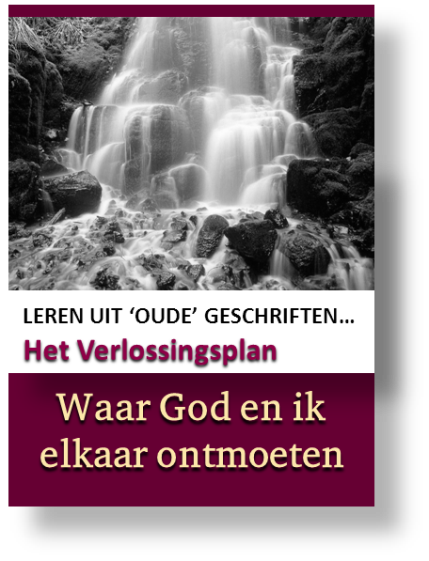 Studiemateriaal : Heiligdomsleer
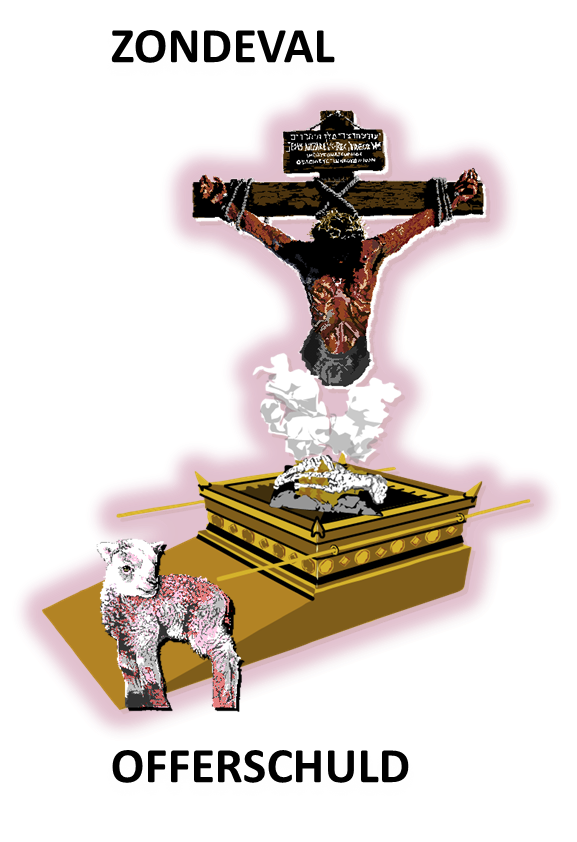 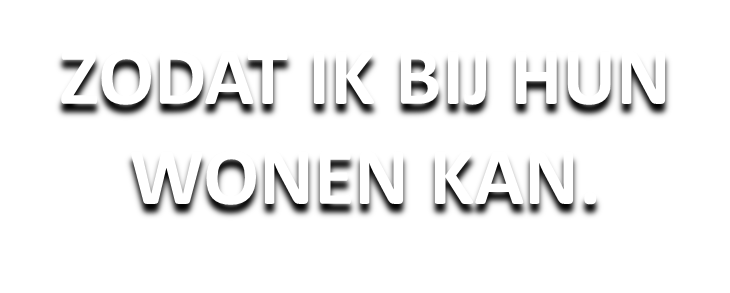 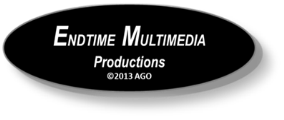 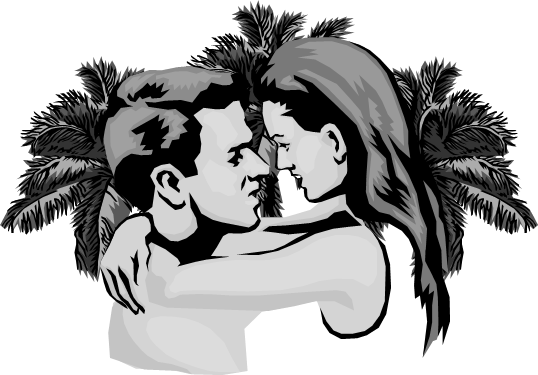 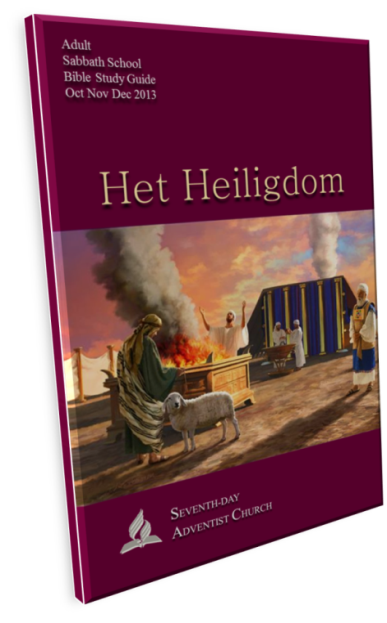 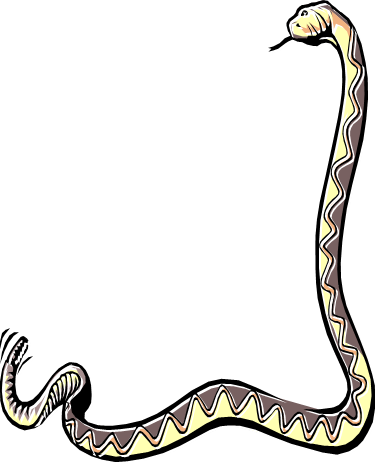 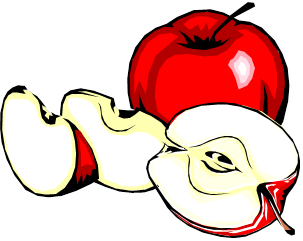 ADAM en EVA 
GENESIS 1…                                                                                                                 De Nieuwe Bijbelvertaling
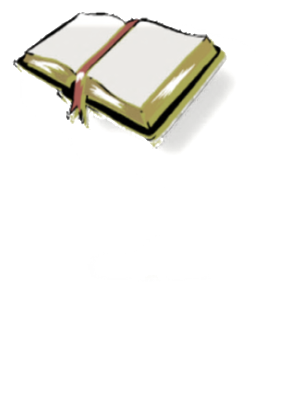 © AGO 2013
sdapioneers@hotmail.com
De Tabernakeldienst
Het Verlossingsplan
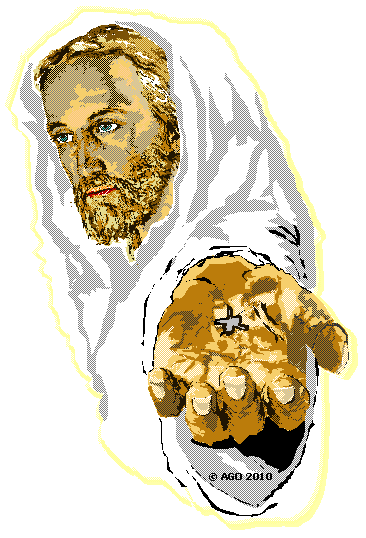 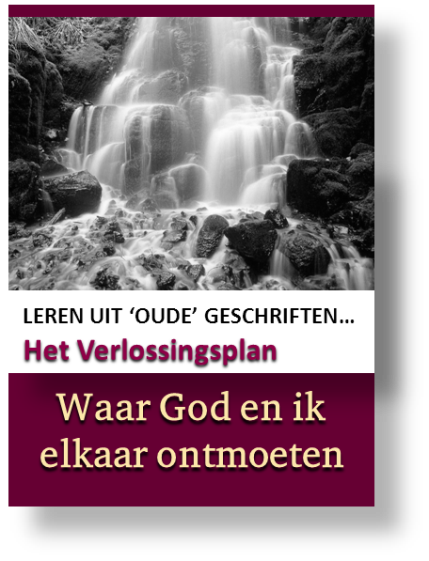 Studiemateriaal : Heiligdomsleer
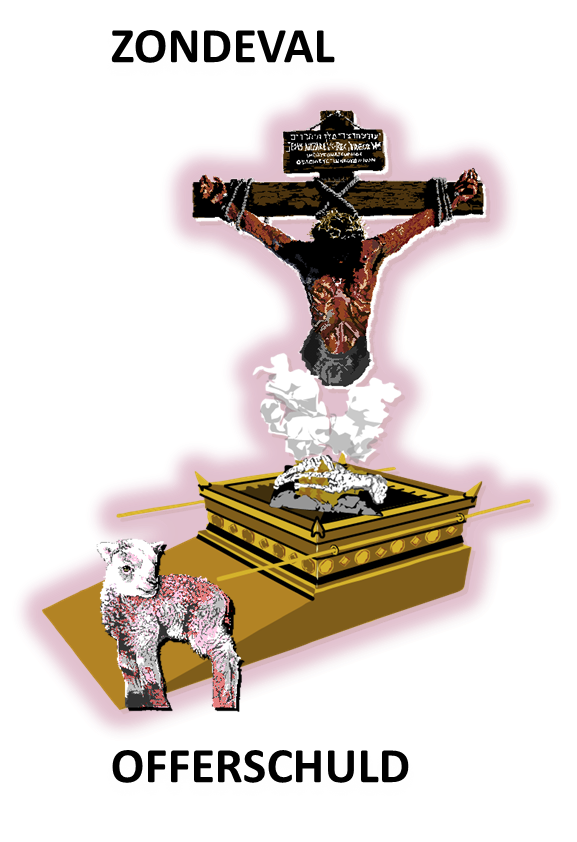 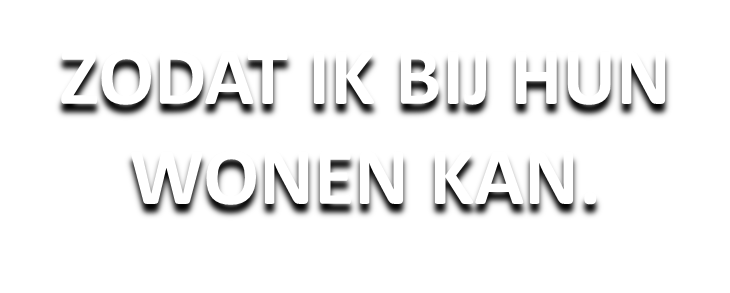 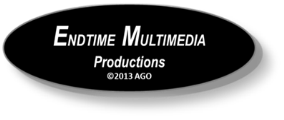 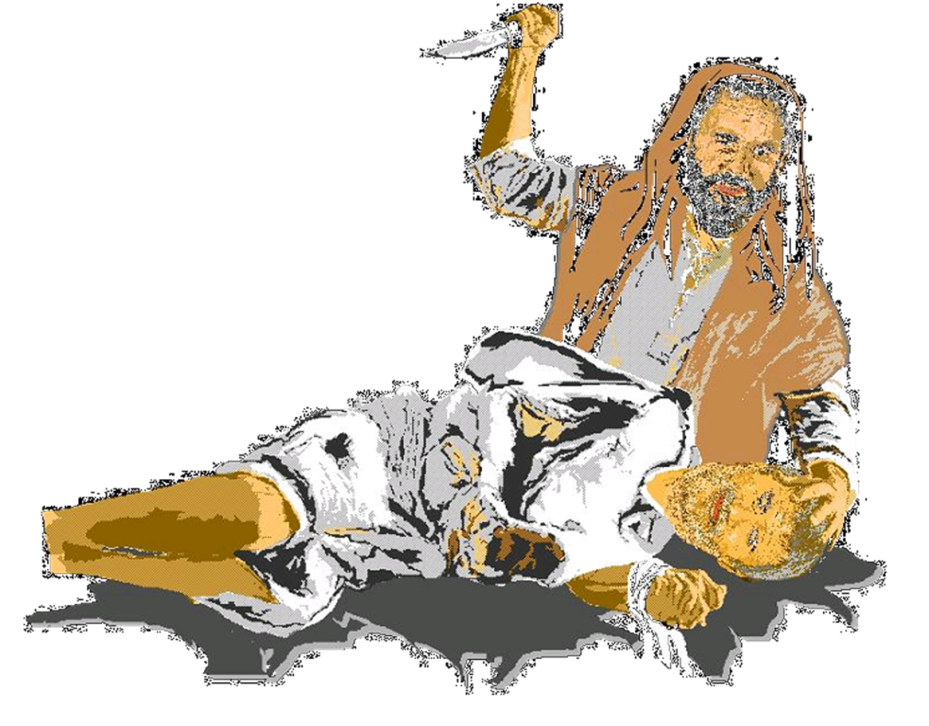 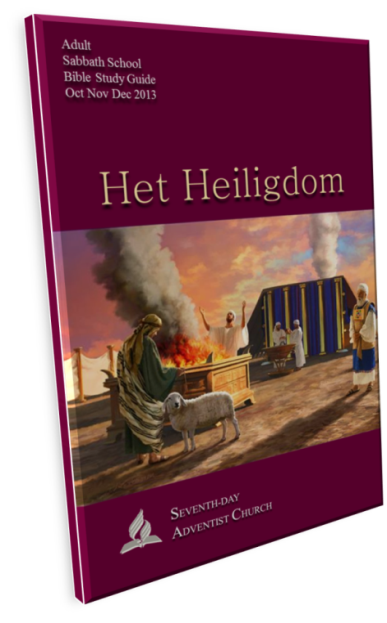 ABRAHAM en ISAAK 
GENESIS 22                                                                                                                 De Nieuwe Bijbelvertaling
Daar moet je hem offeren 
op een berg die IK je wijzen zal.
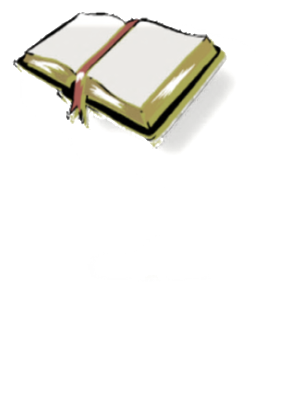 © AGO 2013
sdapioneers@hotmail.com
De Tabernakeldienst
Het Verlossingsplan
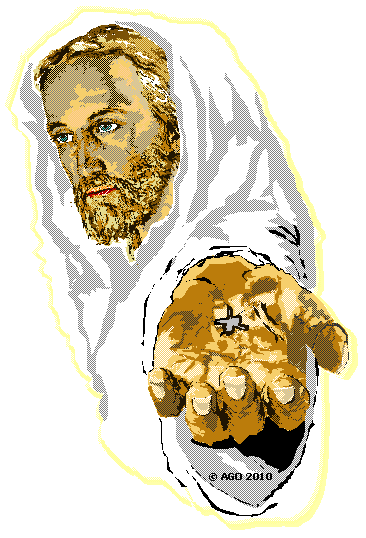 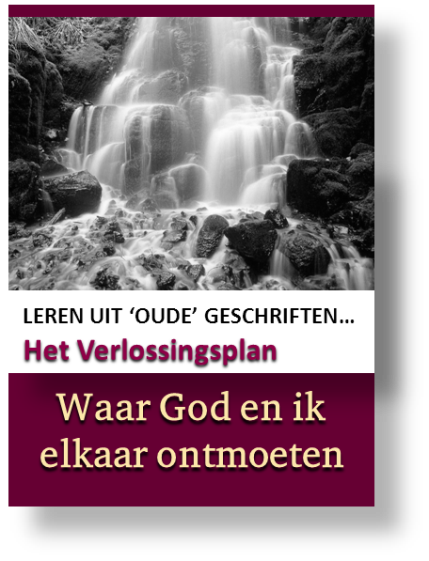 Studiemateriaal : Heiligdomsleer
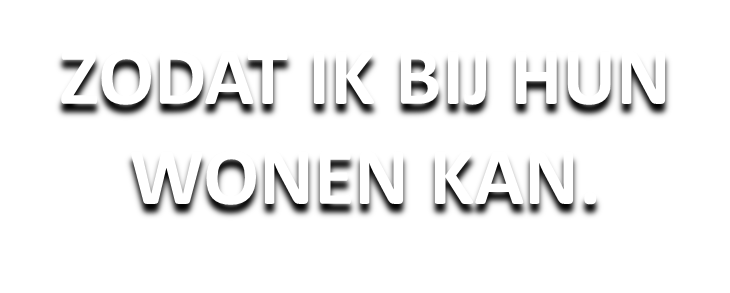 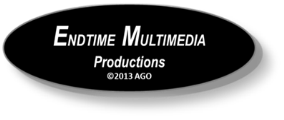 De Israëlieten moeten 
een heiligdom voor mij 
maken, zodat ik te 
midden van hen 
kan wonen. 
Ik zal je een ontwerp 
laten zien van de 
tabernakel en van 
alle voorwerpen die 
bij deze tent horen; 
houd je daar 
nauwkeurig aan.
Exodus 25 : 8,9                                                                                                                  De Nieuwe Bijbelvertaling
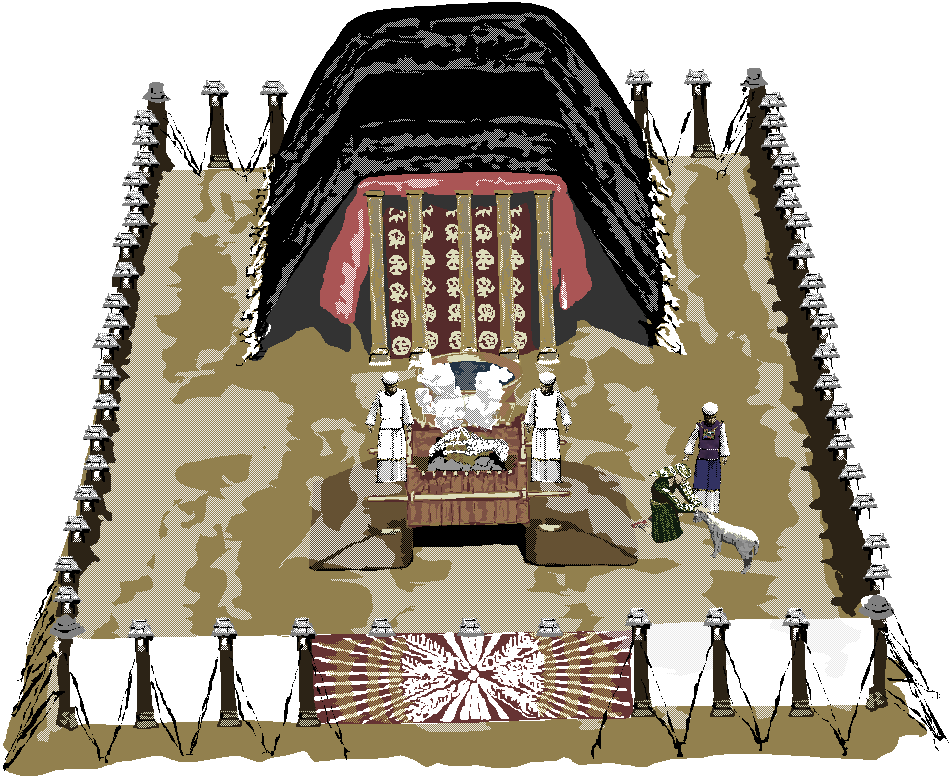 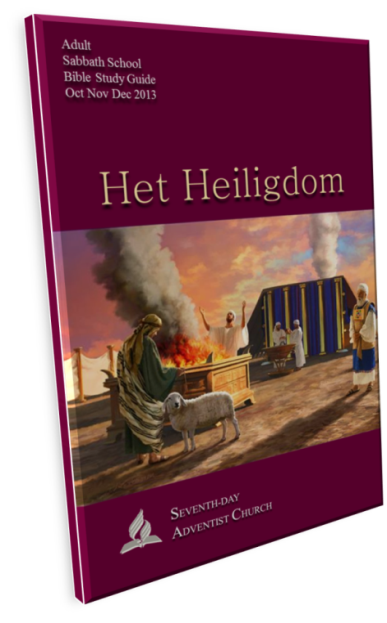 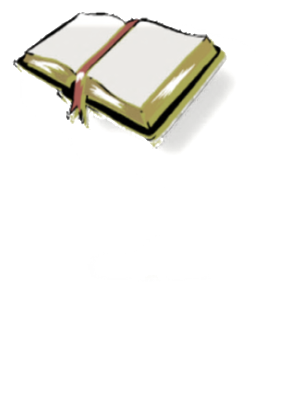 © AGO 2013
sdapioneers@hotmail.com
De Tabernakeldienst
Het Verlossingsplan
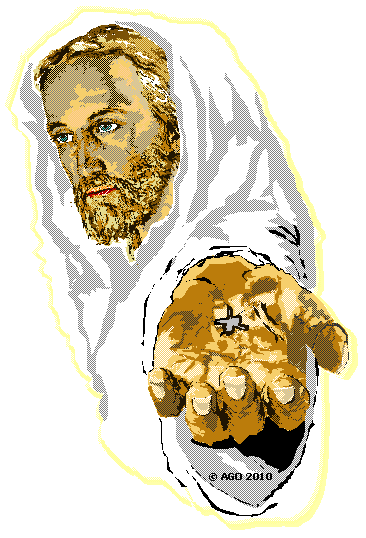 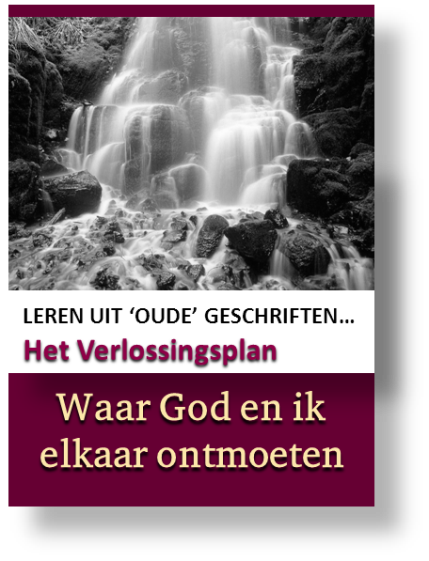 Studiemateriaal : Heiligdomsleer
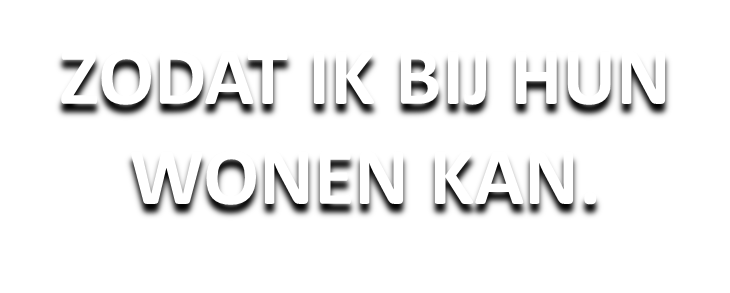 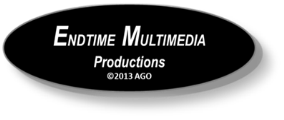 Deze priesters doen dienst in een afbeelding en schaduw van de hemelse dingen, overeenkomstig een aanwijzing van God die Mozes ontving  bij het voltooien van de tabernakel. Want zie erop toe, zegt Hij, dat u alles maakt overeenkomstig het voorbeeld dat u op de berg getoond is.
Hebreeën 8 : 5                                                                                                                 De Nieuwe Bijbelvertaling
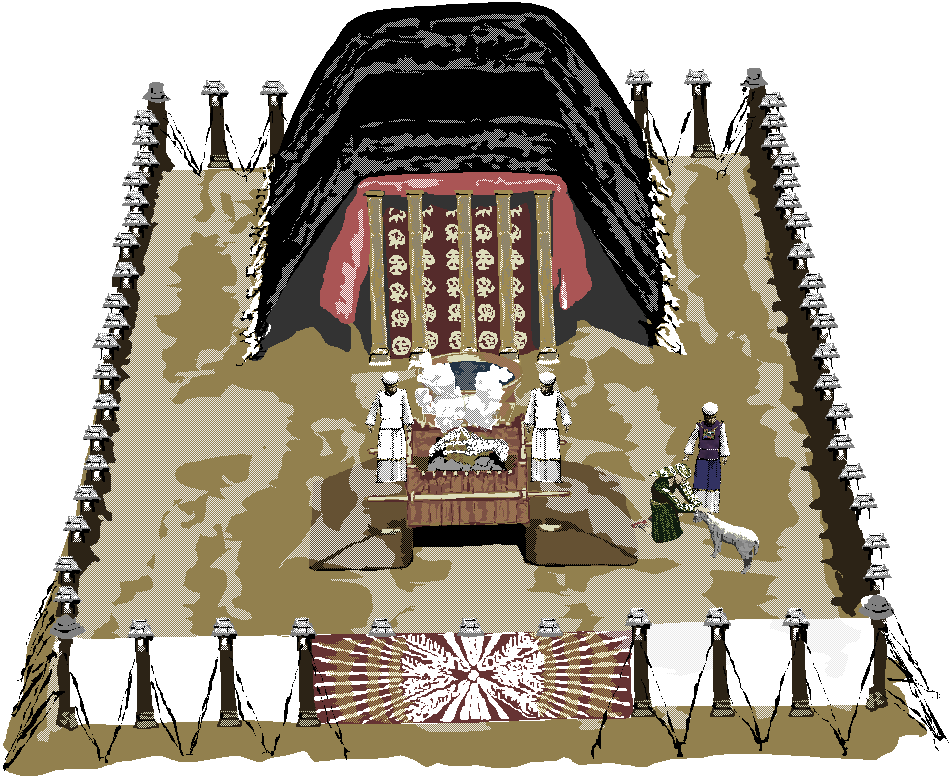 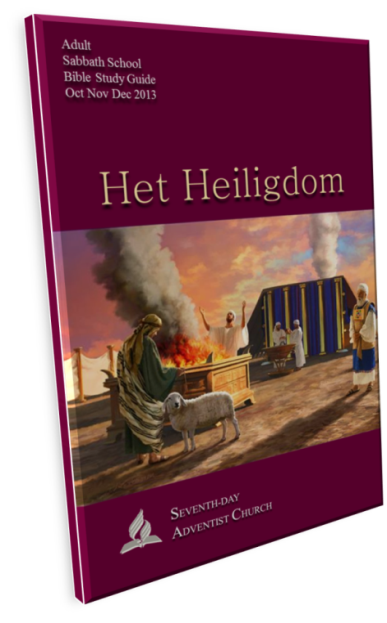 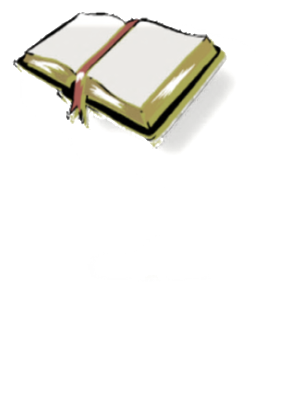 © AGO 2013
sdapioneers@hotmail.com
De Tabernakeldienst
Het Verlossingsplan
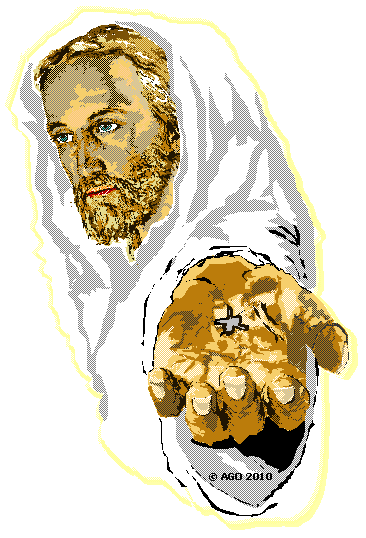 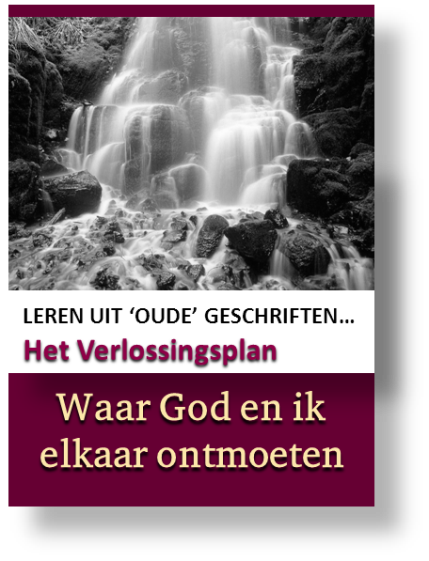 Studiemateriaal : Heiligdomsleer
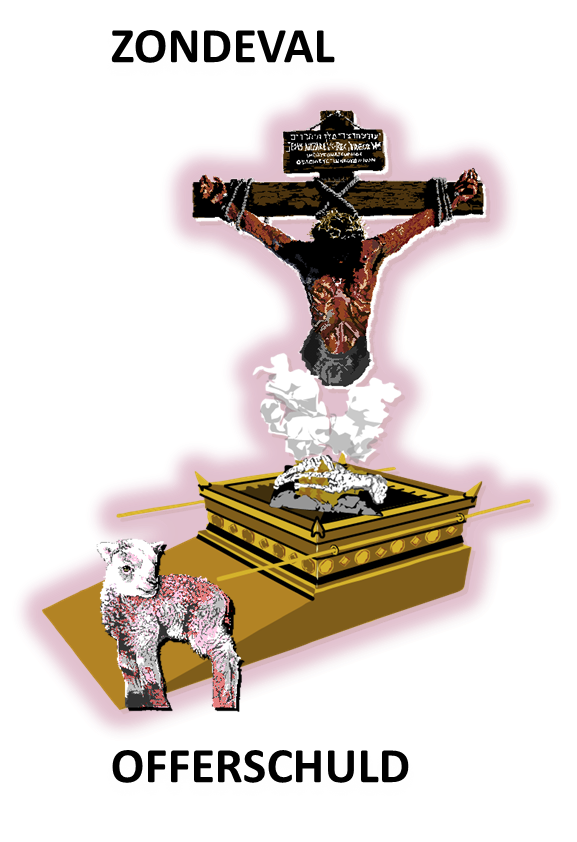 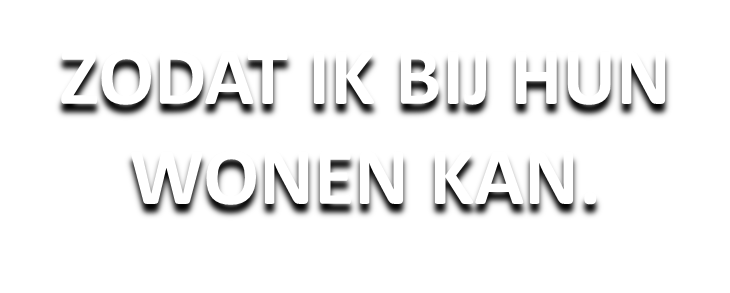 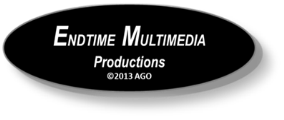 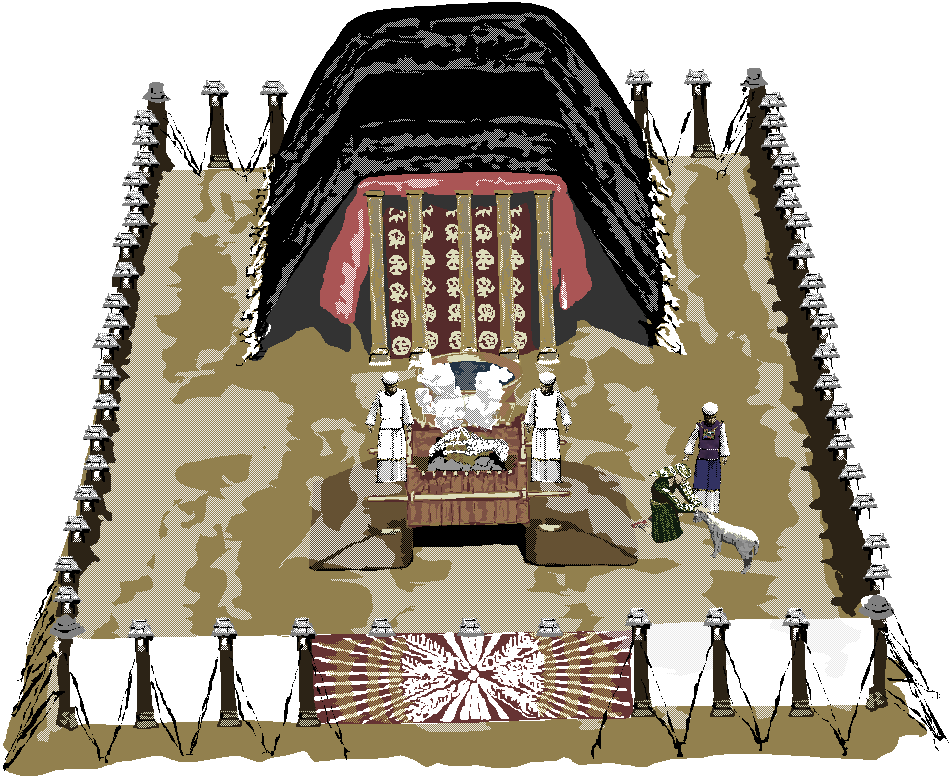 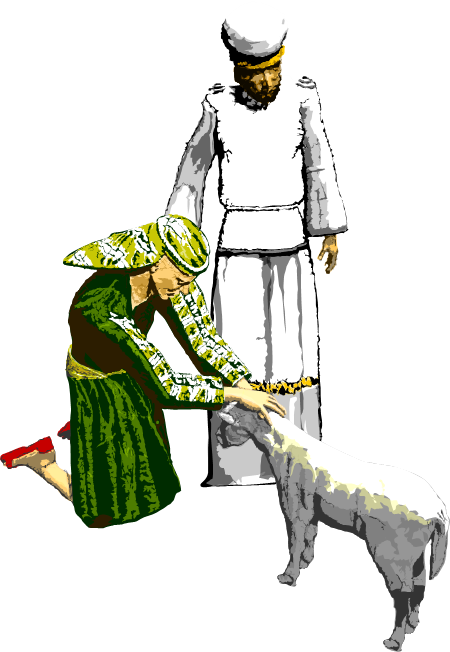 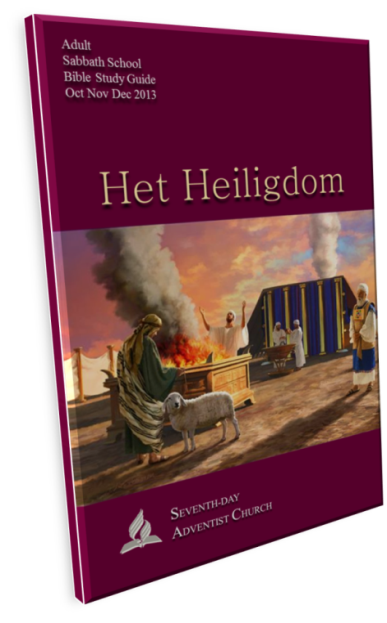 De 
“DAGELIJKSE”
OFFERSCHULD
© AGO 2013
sdapioneers@hotmail.com
De Tabernakeldienst
Het Verlossingsplan
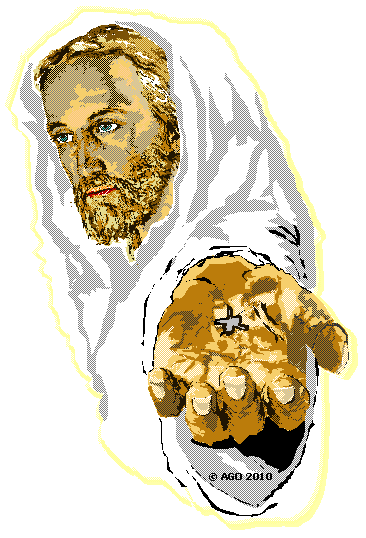 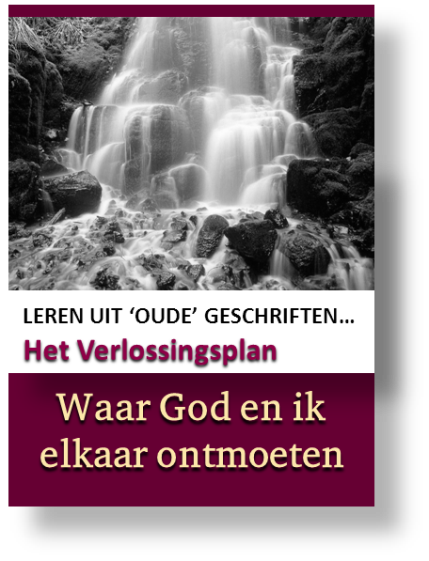 Studiemateriaal : Heiligdomsleer
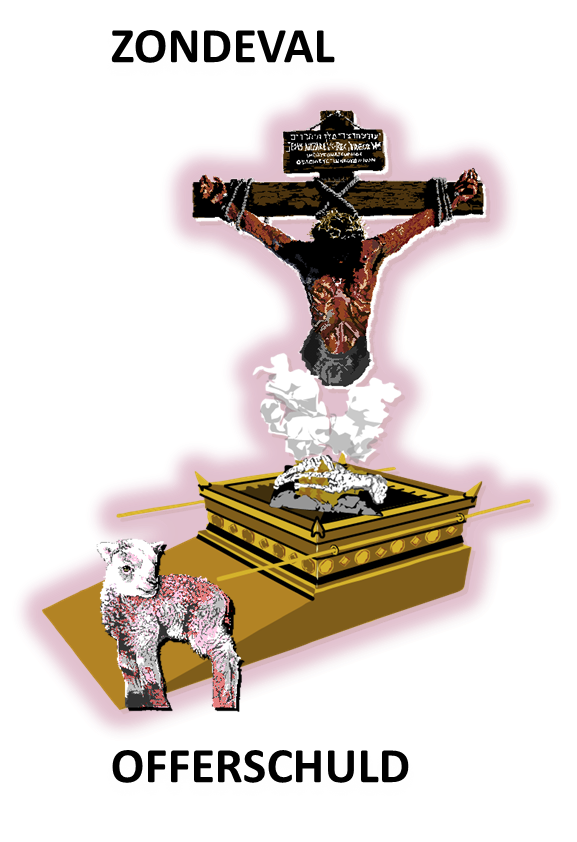 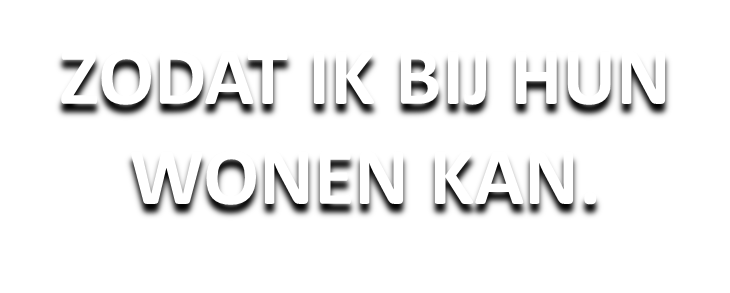 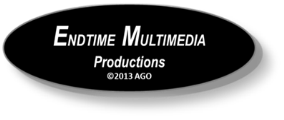 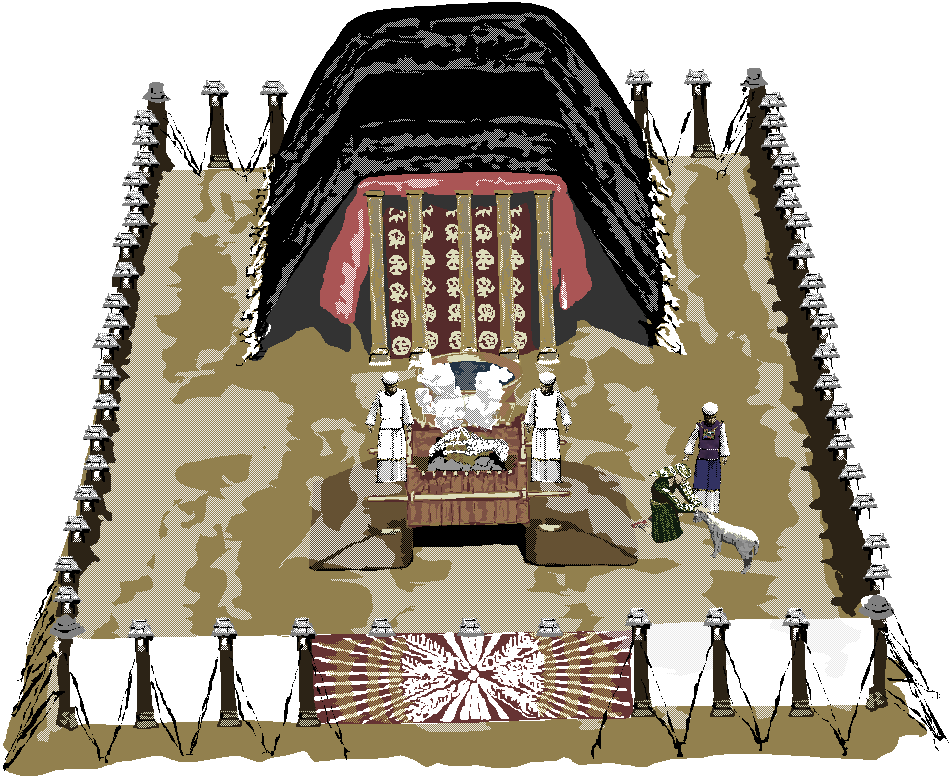 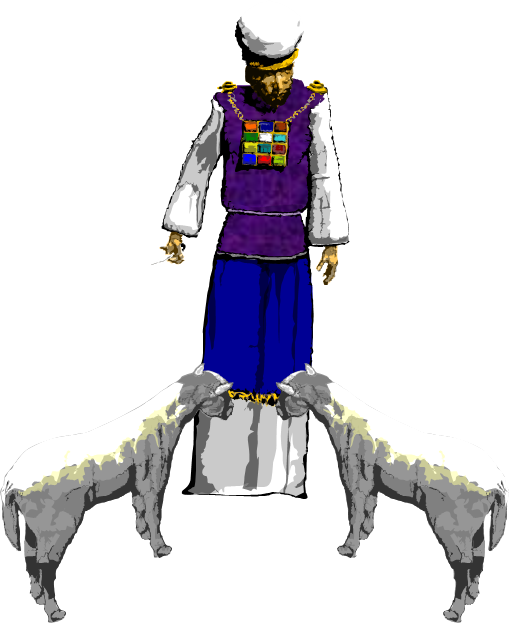 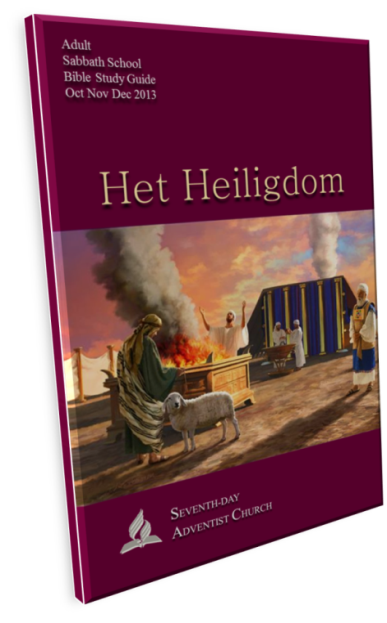 De 
“JAARLIJKSE”
UITDELGING
(Grote Verzoendag)
© AGO 2013
sdapioneers@hotmail.com
De Tabernakeldienst
Het Verlossingsplan
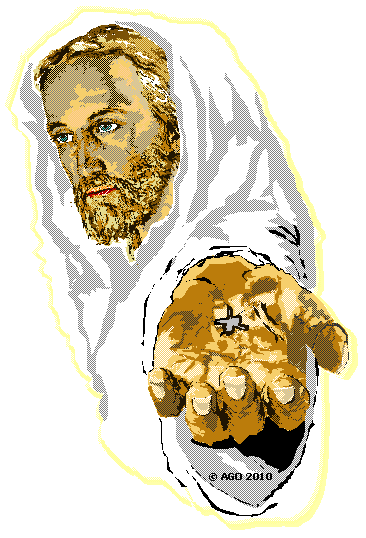 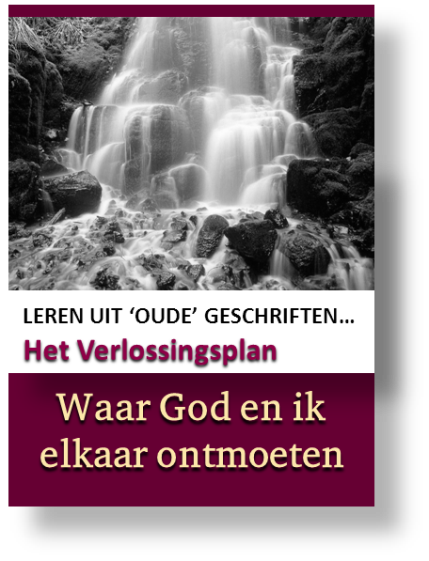 Studiemateriaal : Heiligdomsleer
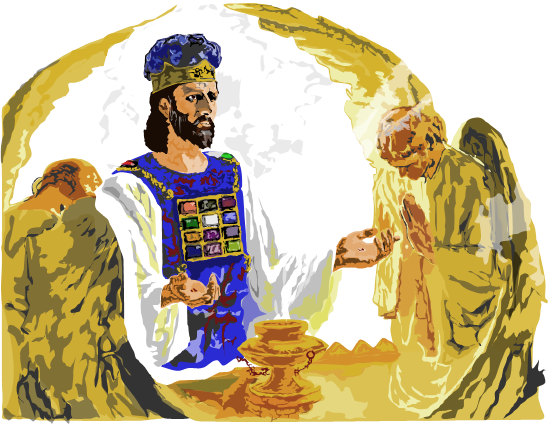 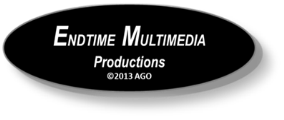 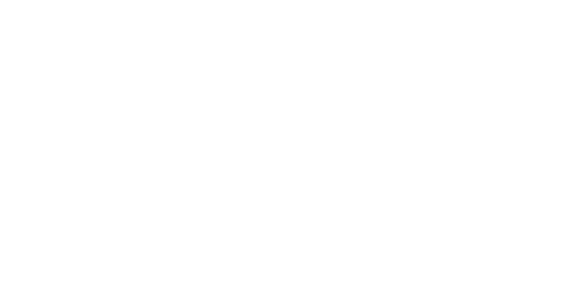 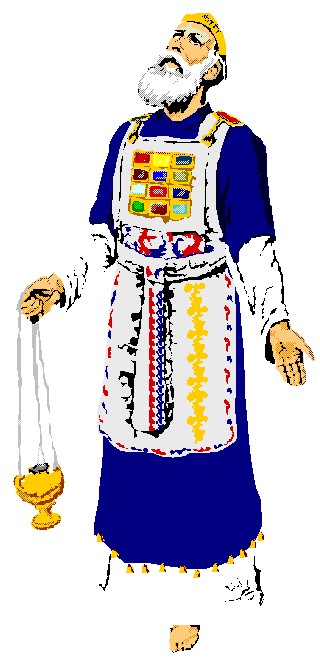 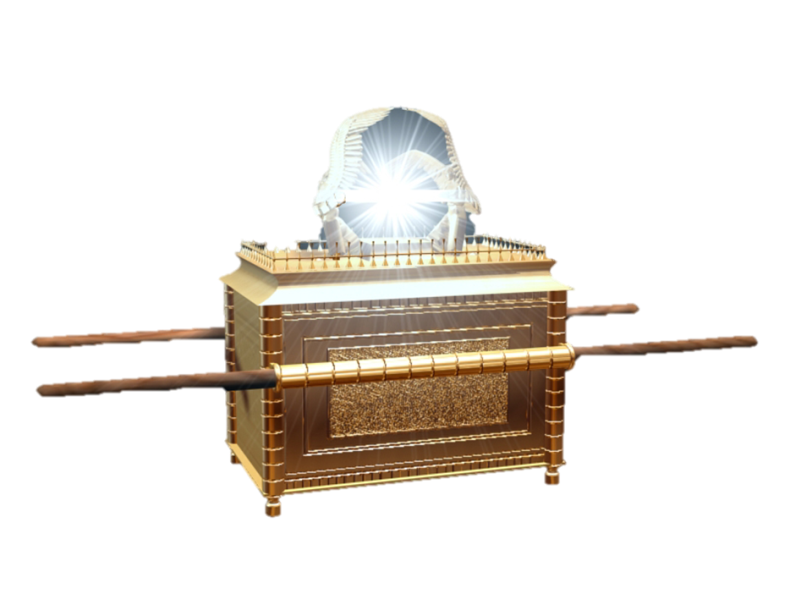 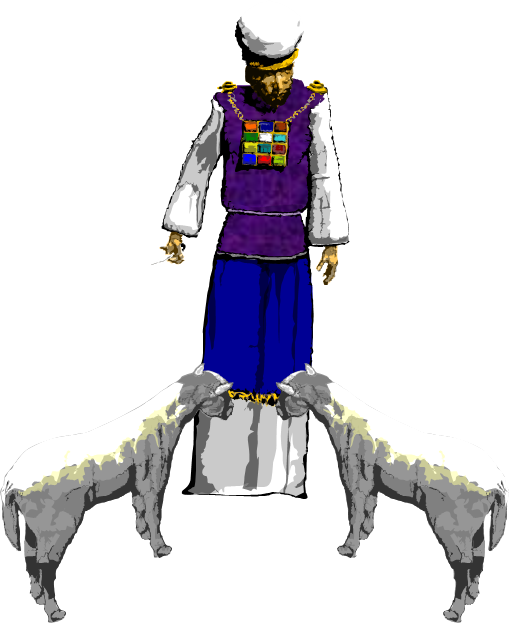 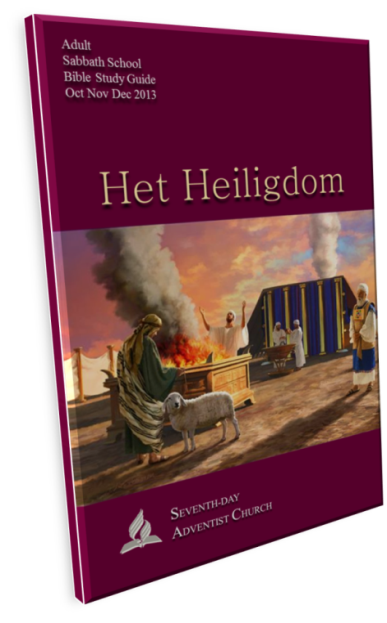 De 
“JAARLIJKSE”
UITDELGING
(Grote Verzoendag)
© AGO 2013
sdapioneers@hotmail.com
De Tabernakeldienst
Het Verlossingsplan
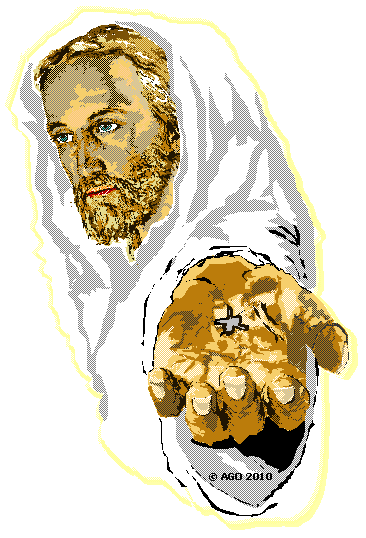 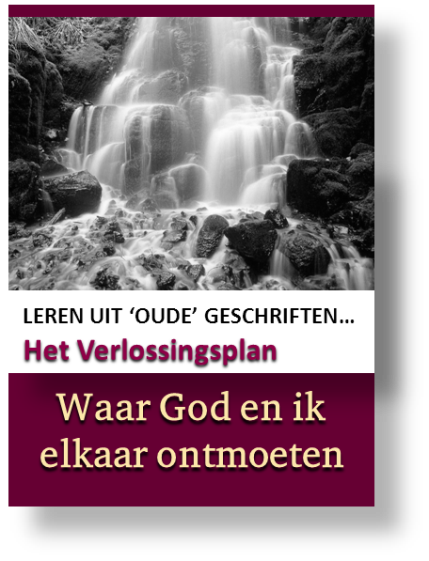 Studiemateriaal : Heiligdomsleer
Dagelijkse Offerdienst (Vergeving - Verzoening)
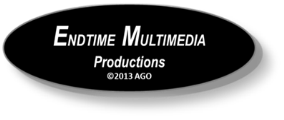 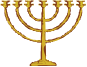 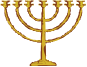 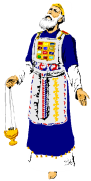 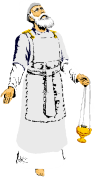 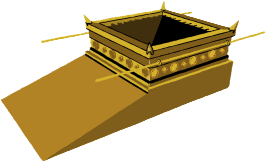 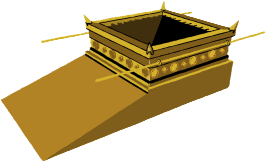 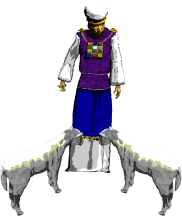 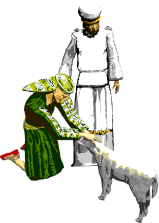 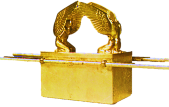 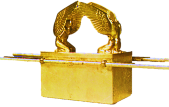 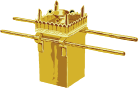 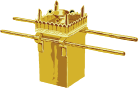 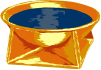 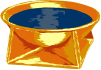 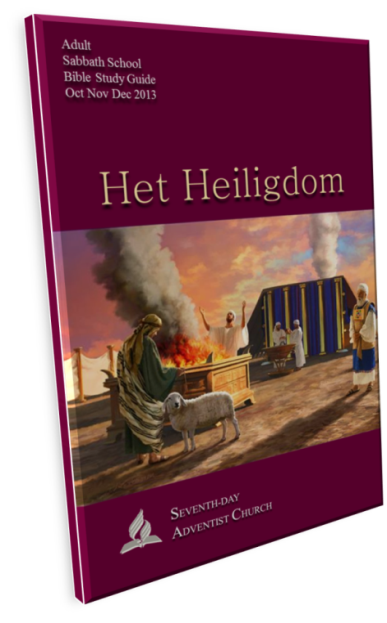 Voorhof                          Heilige
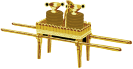 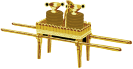 Jaarlijkse Offerdienst                                                   (Uitdelging)
Heilige



                                                                        der
Voorhof                                                   Heilige
© AGO 2013
sdapioneers@hotmail.com
De Tabernakeldienst
Het Verlossingsplan
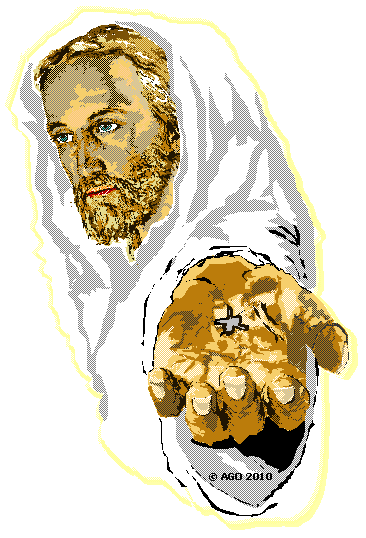 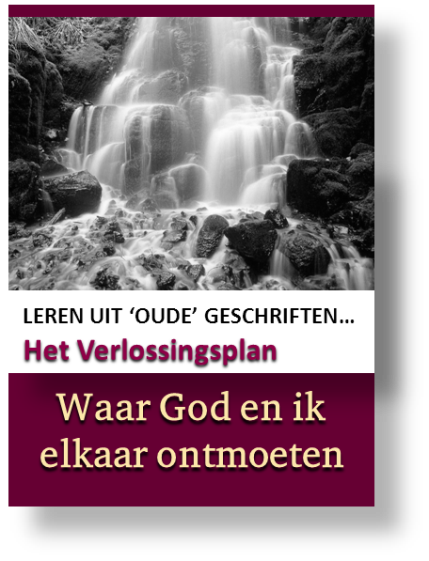 Studiemateriaal : Heiligdomsleer
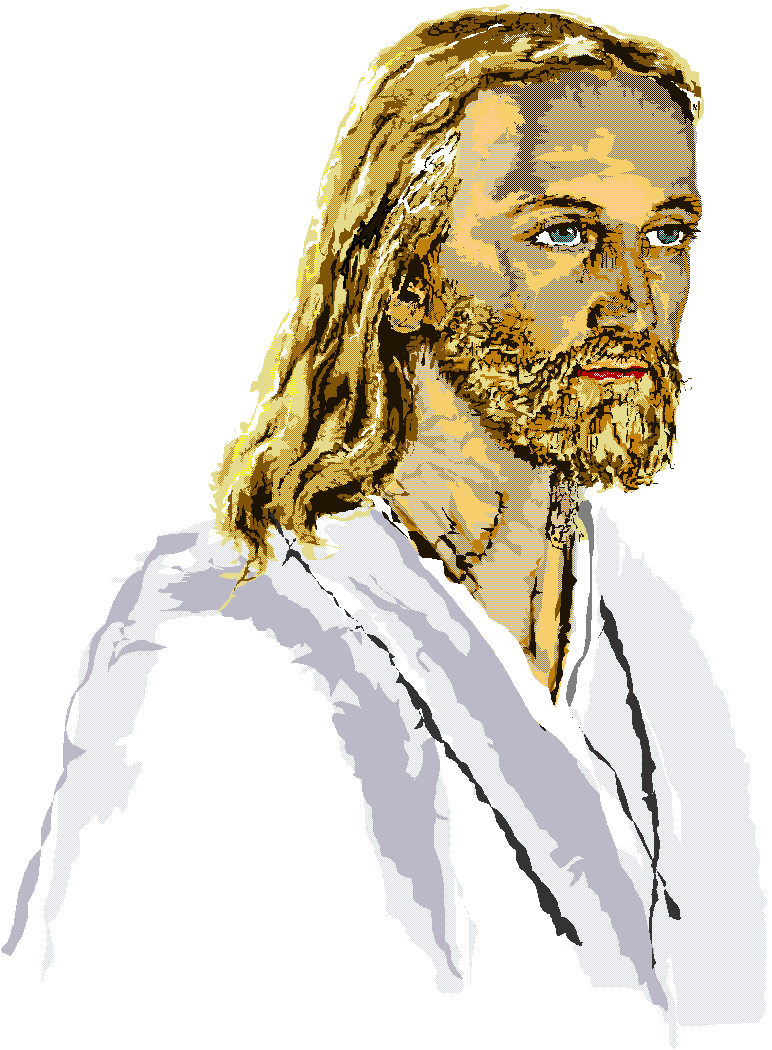 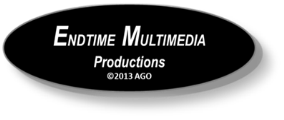 Op aarde zou Jezus geen priester zijn, 
                                             want daar zijn al priesters die 
                                                offergaven opdragen zoals 
                                                    de wet dat voorschrijft. 

                                              Zij verrichten hun dienst in wat de 
                                          afspiegeling en de voorafschaduwing 
                                               is van het hemelse heiligdom, 

zoals dat aan Mozes geopenbaard werd toen hij begon met het oprichten van de tabernakel: ‘Let erop,’ staat er immers, ‘dat je alles vervaardigt volgens het ontwerp dat je op de berg getoond is.’ 
                                                                                                  Hebreeën 8 : 4,5 
                                                                                                                              De Nieuwe Bijbelvertaling
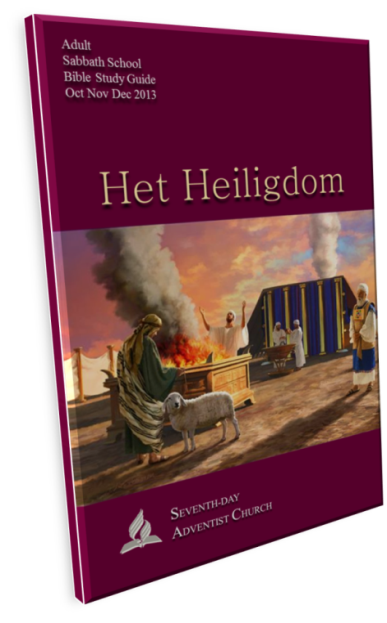 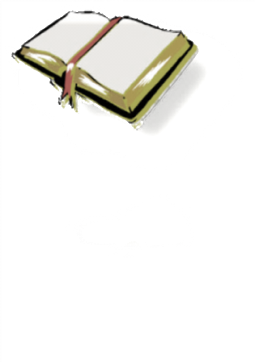 © AGO 2013
sdapioneers@hotmail.com
De Tabernakeldienst
Het Verlossingsplan
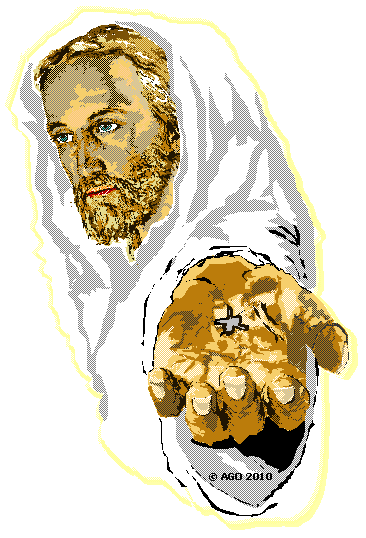 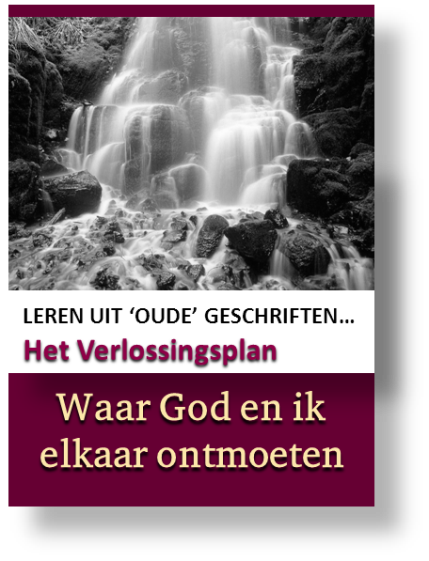 Studiemateriaal : Heiligdomsleer
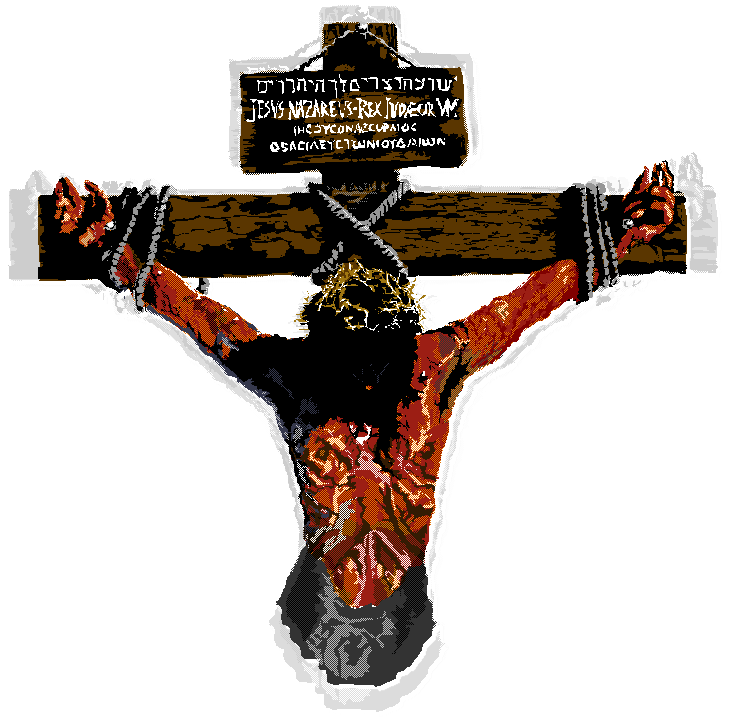 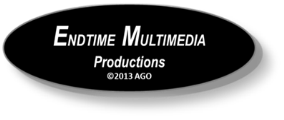 Want God had de wereld zo lief 
dat hij zijn enige Zoon heeft gegeven, opdat iedereen die in hem gelooft niet verloren gaat, maar eeuwig leven heeft. 

God heeft zijn Zoon niet naar de wereld gestuurd om een oordeel over haar te vellen, maar om de wereld door hem te redden.

                                                           Johannes 3 : 16,17 
                                                                            De Nieuwe Bijbelvertaling
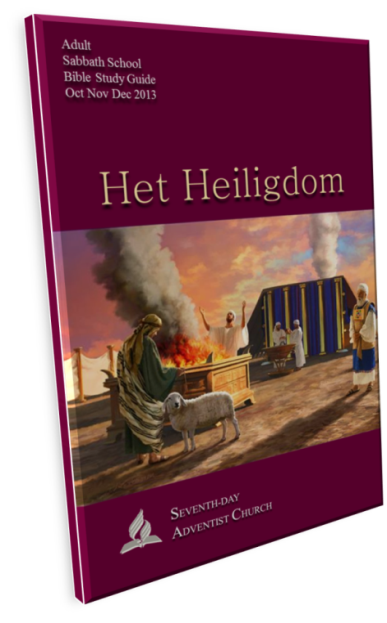 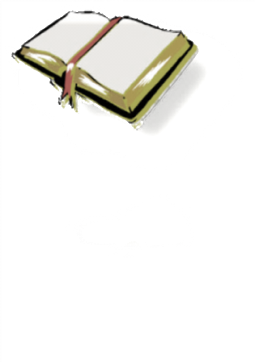 © AGO 2013
sdapioneers@hotmail.com
De Tabernakeldienst
Het Verlossingsplan
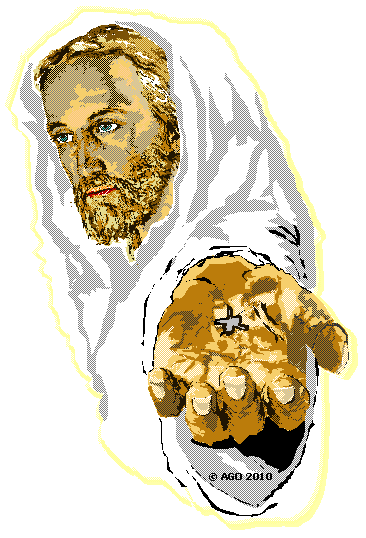 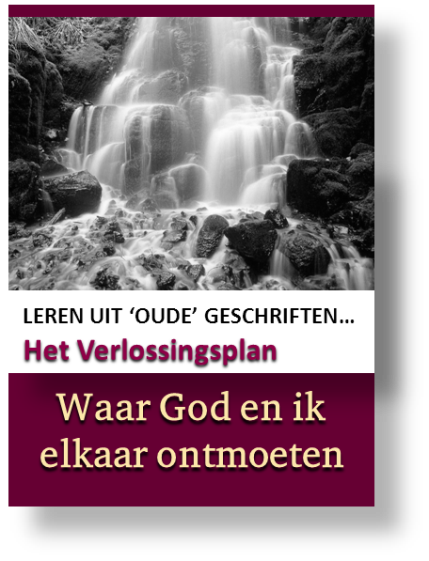 Studiemateriaal : Heiligdomsleer
Dit alles is een zinnebeeld voor de huidige tijd: er worden daar gaven en offers gebracht die het geweten van degenen die ze opdragen niet tot volmaakte zuiverheid kunnen brengen;
                                                                                                    Hebreeën 9 : 9 
                                                                                                                              De Nieuwe Bijbelvertaling
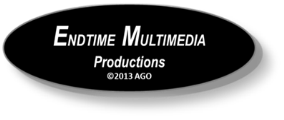 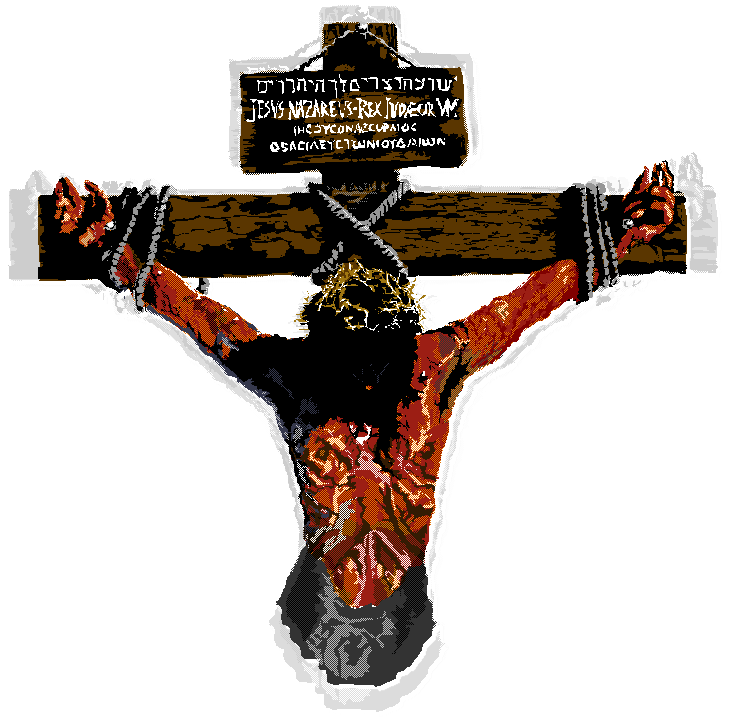 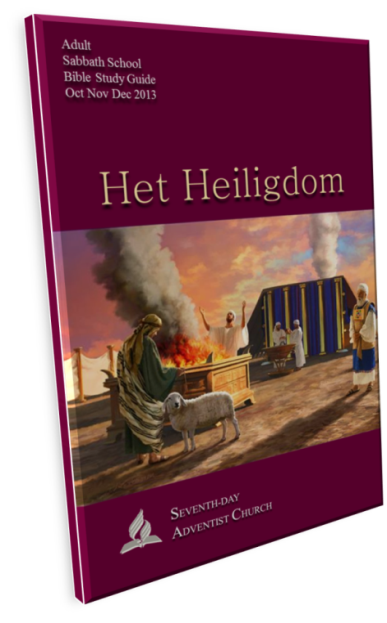 Net zo zeker is het dat Christus, die eenmaal is geofferd om de zonden van velen te dragen, voor een tweede maal zal verschijnen om te redden wie hem verwachten, maar dan gaat het niet meer om de zonde. 
                                                                                Hebreeën 9 : 28 
                                                                                                                              De Nieuwe Bijbelvertaling
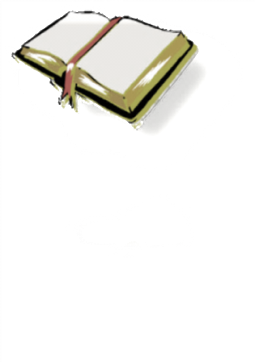 © AGO 2013
sdapioneers@hotmail.com
De Tabernakeldienst
Het Verlossingsplan
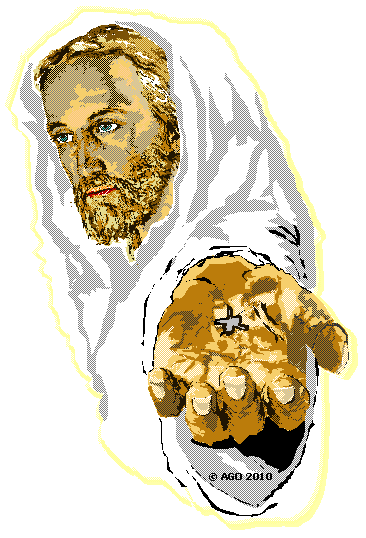 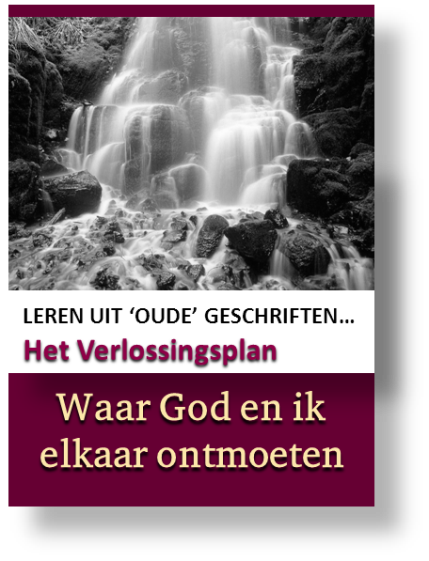 Studiemateriaal : Heiligdomsleer
Christus daarentegen is aangetreden als Hogepriester 
van al het goede dat ons is toebedacht: hij is door een indrukwekkender en volmaakter tent 

– die niet door mensenhanden gemaakt is en niet behoort tot onze schepping –                                  
                                                                            Hebreeën 9 : 11 
                                                                                                                      De Nieuwe Bijbelvertaling
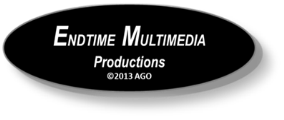 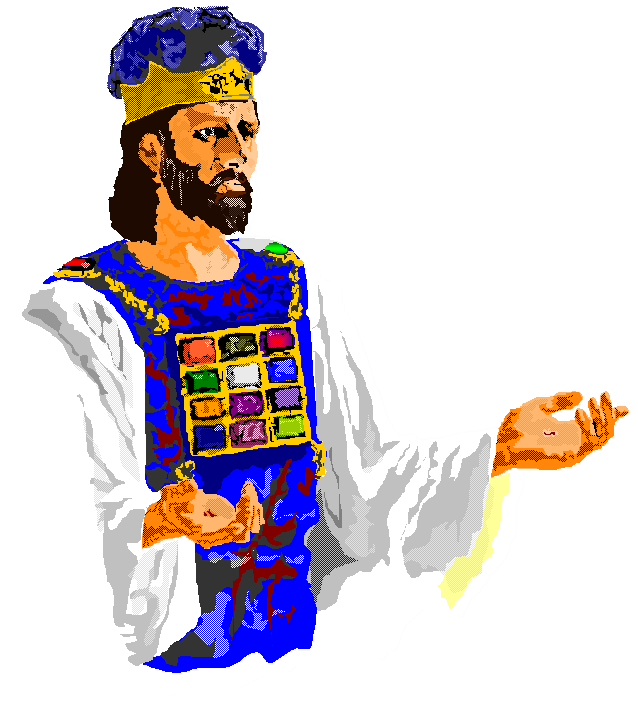 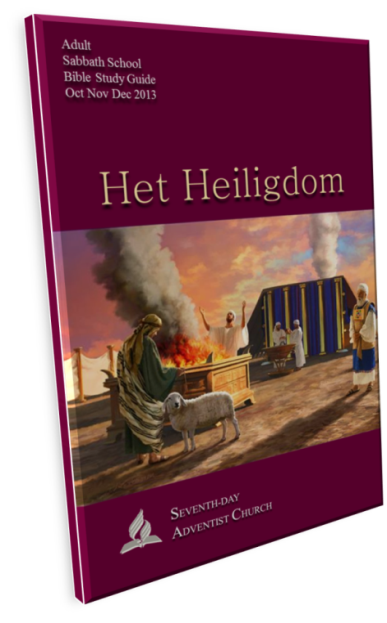 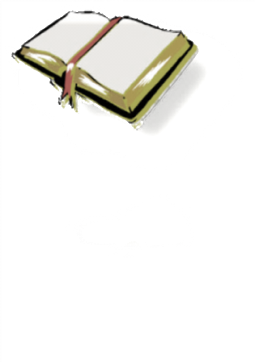 © AGO 2013
sdapioneers@hotmail.com
De Tabernakeldienst
Het Verlossingsplan
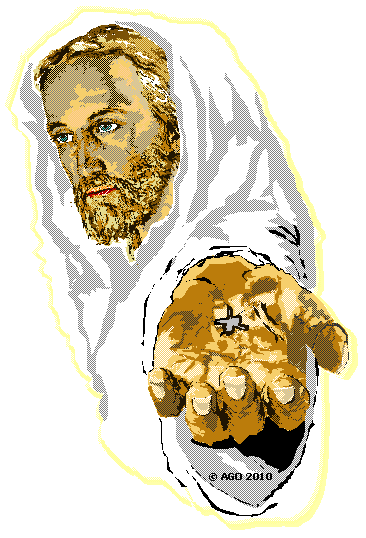 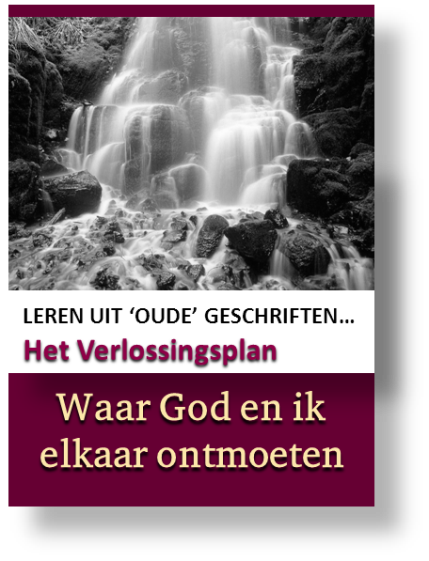 Studiemateriaal : Heiligdomsleer
Christus is immers niet binnengegaan in een heiligdom dat door mensenhanden is gemaakt, in de voorafbeelding van het hemelse heiligdom, maar in de hemel zelf, waar hij nu bij God voor ons pleit. 
Hij brengt daar niet telkens opnieuw het offer van zijn leven; hij is dus niet te vergelijken met de hogepriester die elk jaar het heiligdom binnengaat, en dat met bloed dat niet het zijne is, want dan zou hij sinds de grondvesting van de wereld telkens opnieuw hebben moeten lijden. Nee, hij heeft zich bij de voltooiing van de tijden eenmaal geopenbaard, om met zijn offer de zonde teniet te doen.  
Eens moeten mensen sterven en daarna volgt het oordeel.
                                                                         Hebreeën 9 : 24-27
                                                                                                                      De Nieuwe Bijbelvertaling
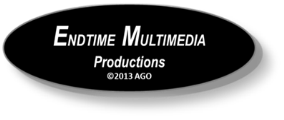 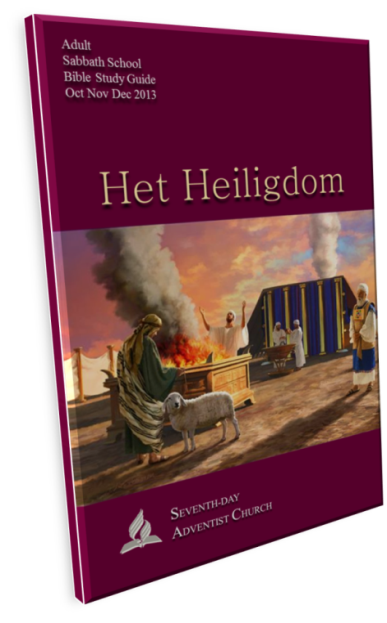 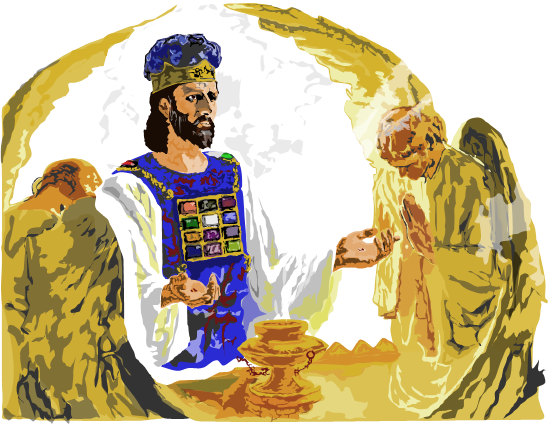 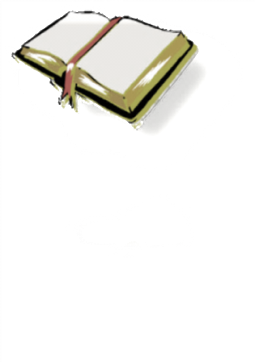 © AGO 2013
sdapioneers@hotmail.com
De Tabernakeldienst
Het Verlossingsplan
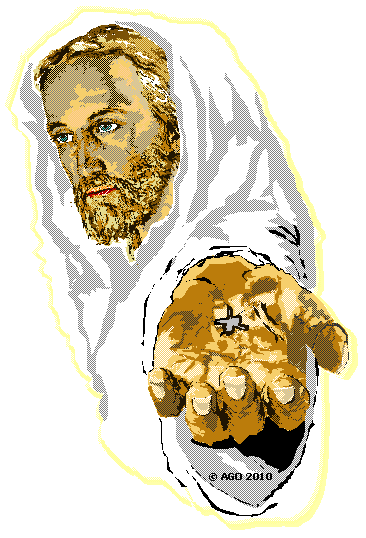 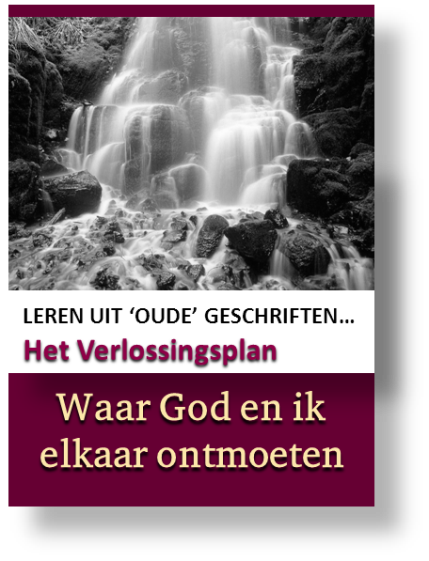 Studiemateriaal : Heiligdomsleer
Voor verdere studie kunt u gebruikmaken van :
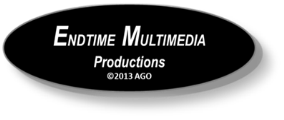 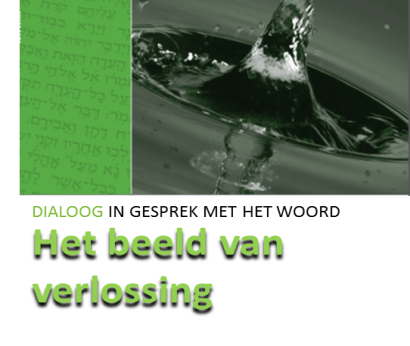 Download mogelijkheid : http://www.adventist.nl/category/studielectuur/volwassenen/
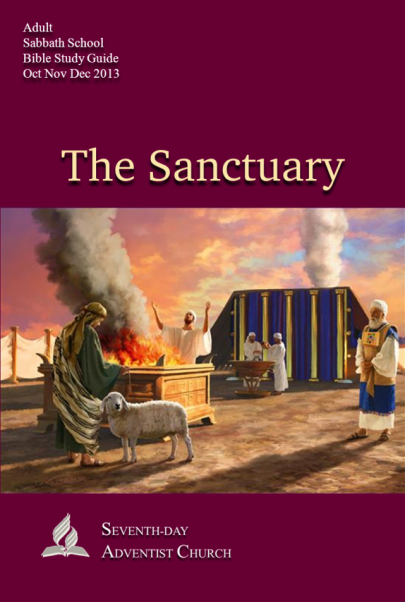 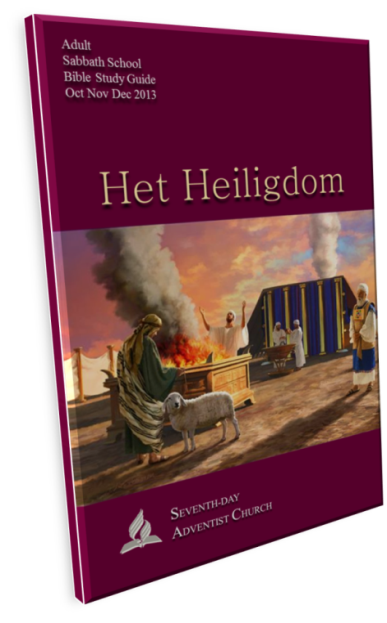 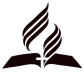 Download mogelijkheid  (Engelse orginele uitgave) :
http://absg.adventist.org/standard.htm
© AGO 2013
sdapioneers@hotmail.com
De Tabernakeldienst
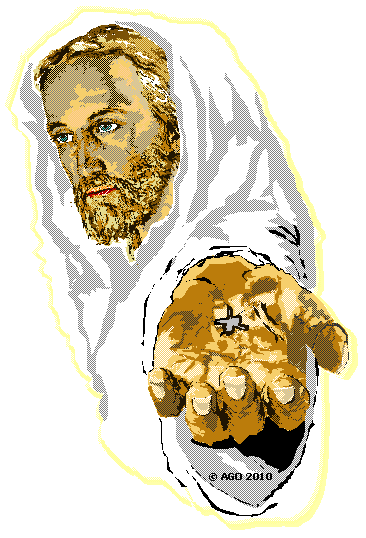 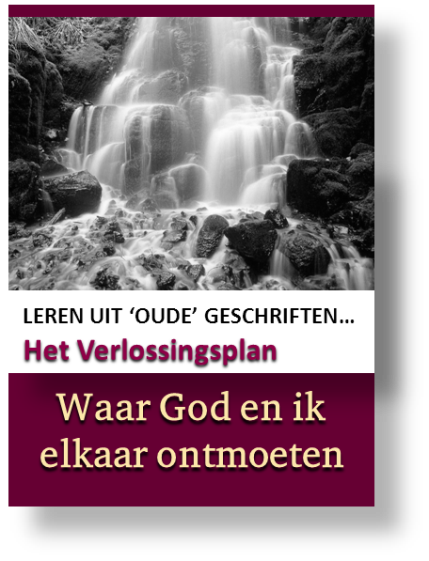 Studiemateriaal : Heiligdomsleer
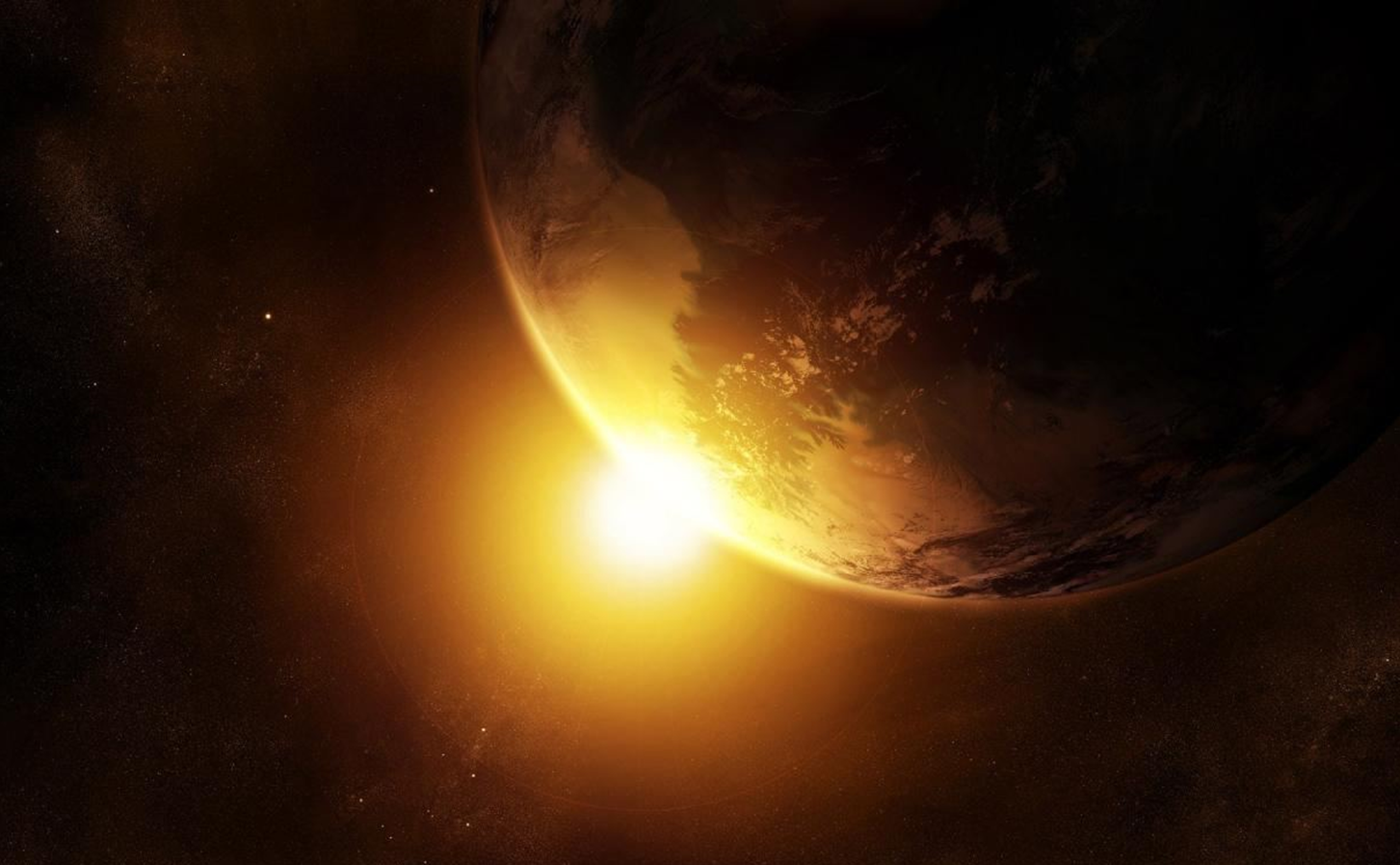 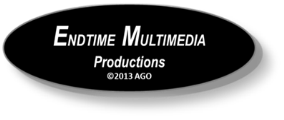 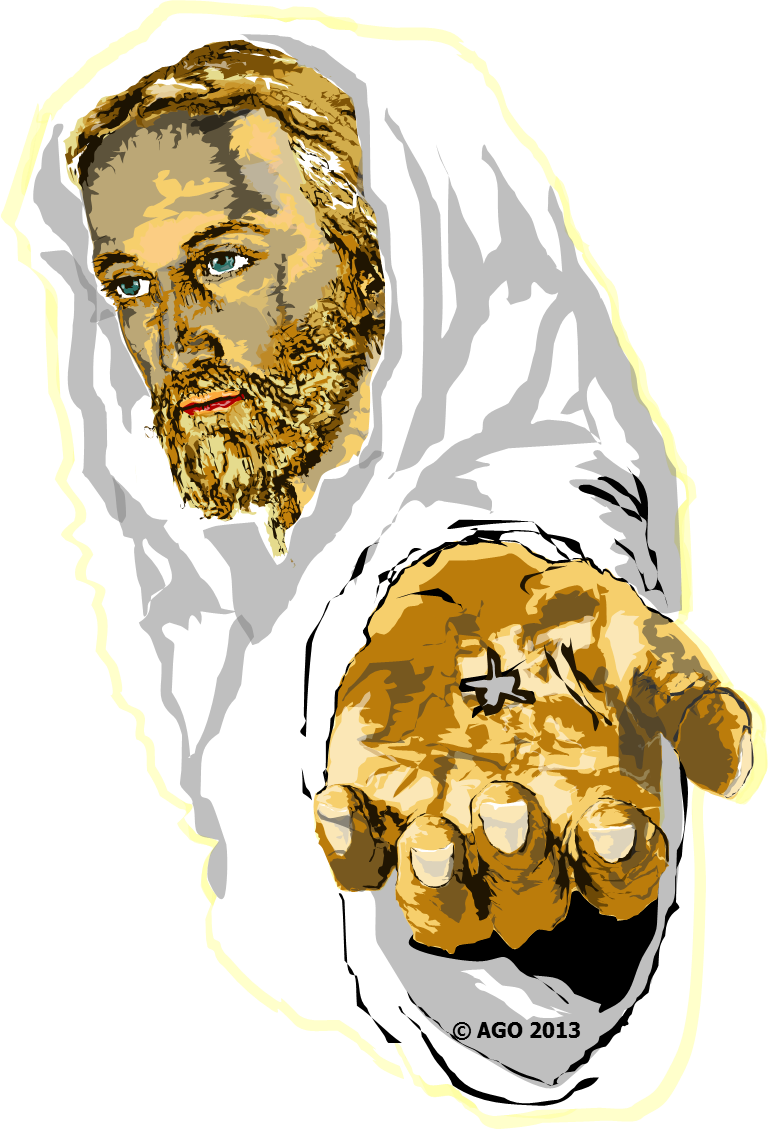 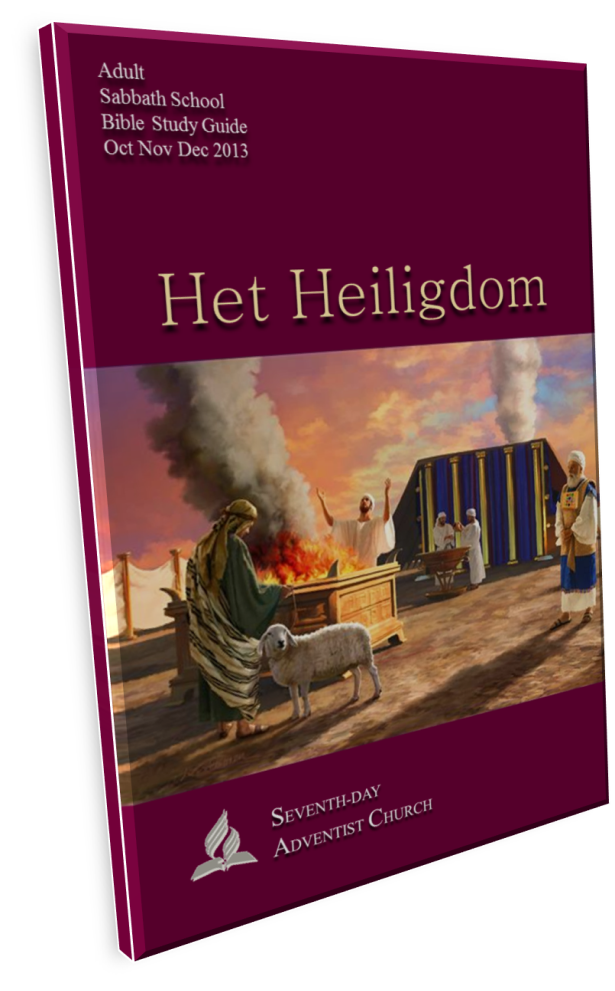 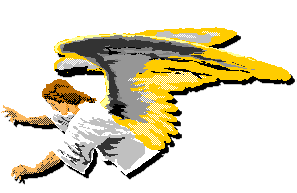 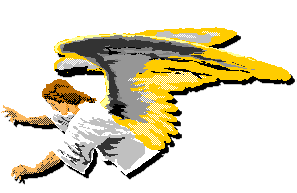 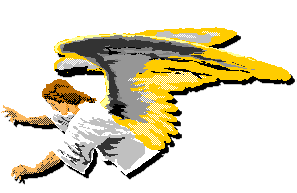 © AGO 2013
sdapioneers@hotmail.com
De Tabernakeldienst